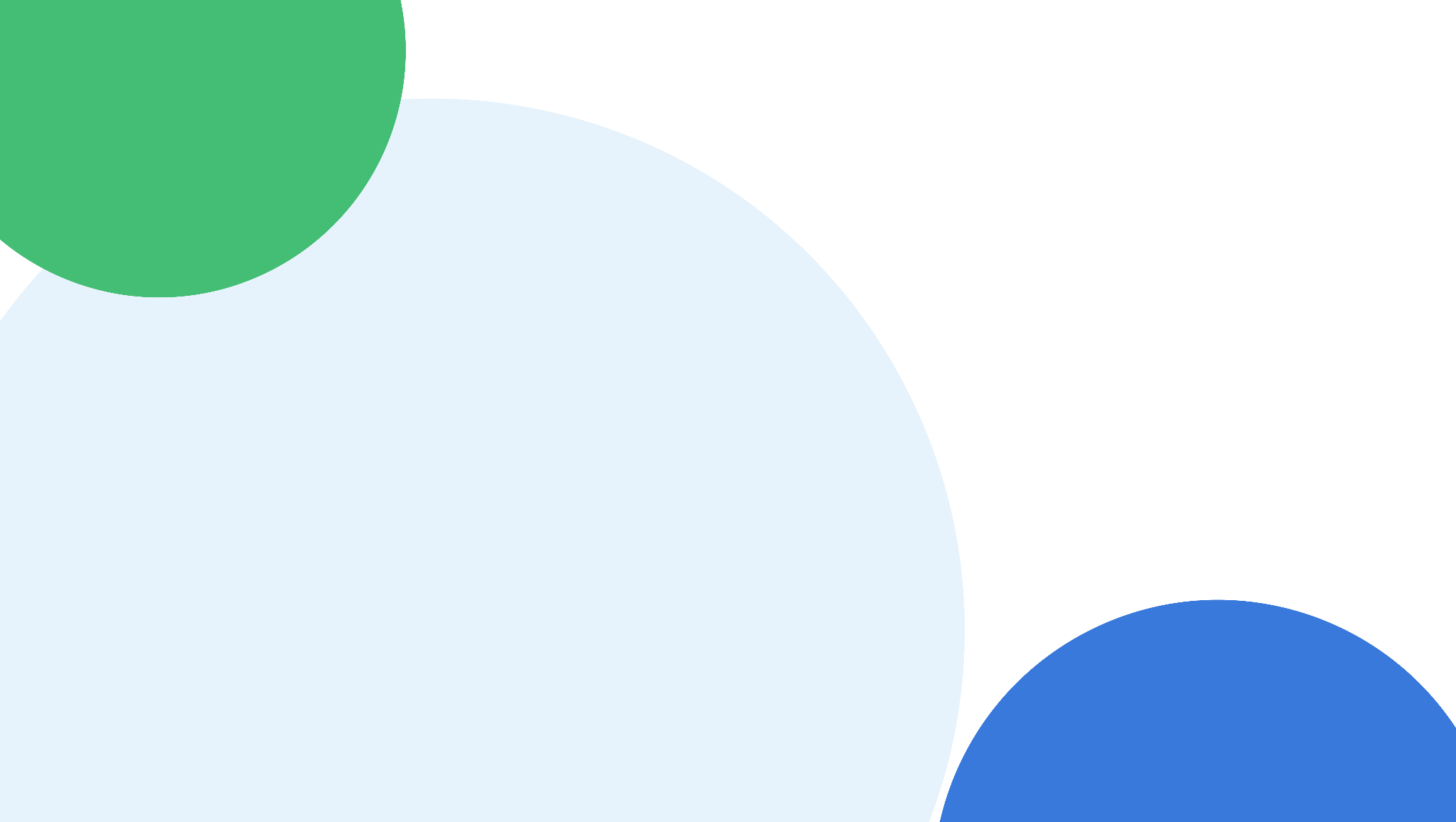 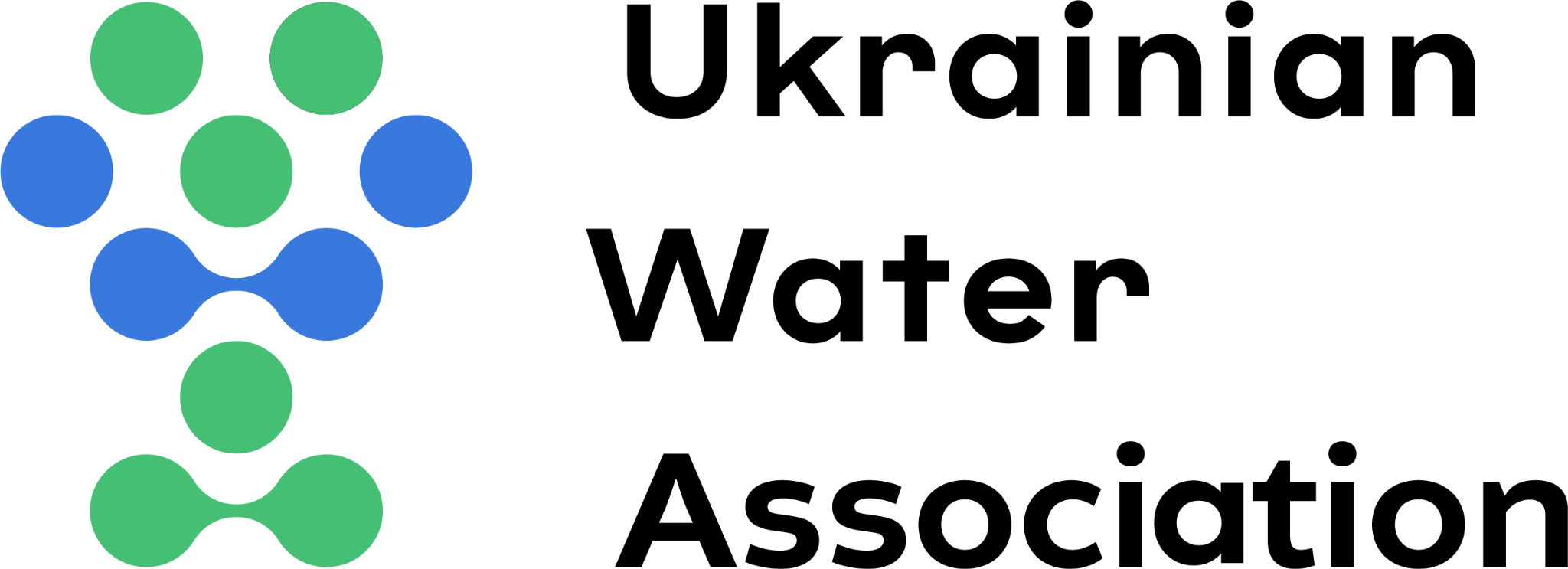 Проект “Водні стратегії для громад”Проміжний звіт 1-го етапу
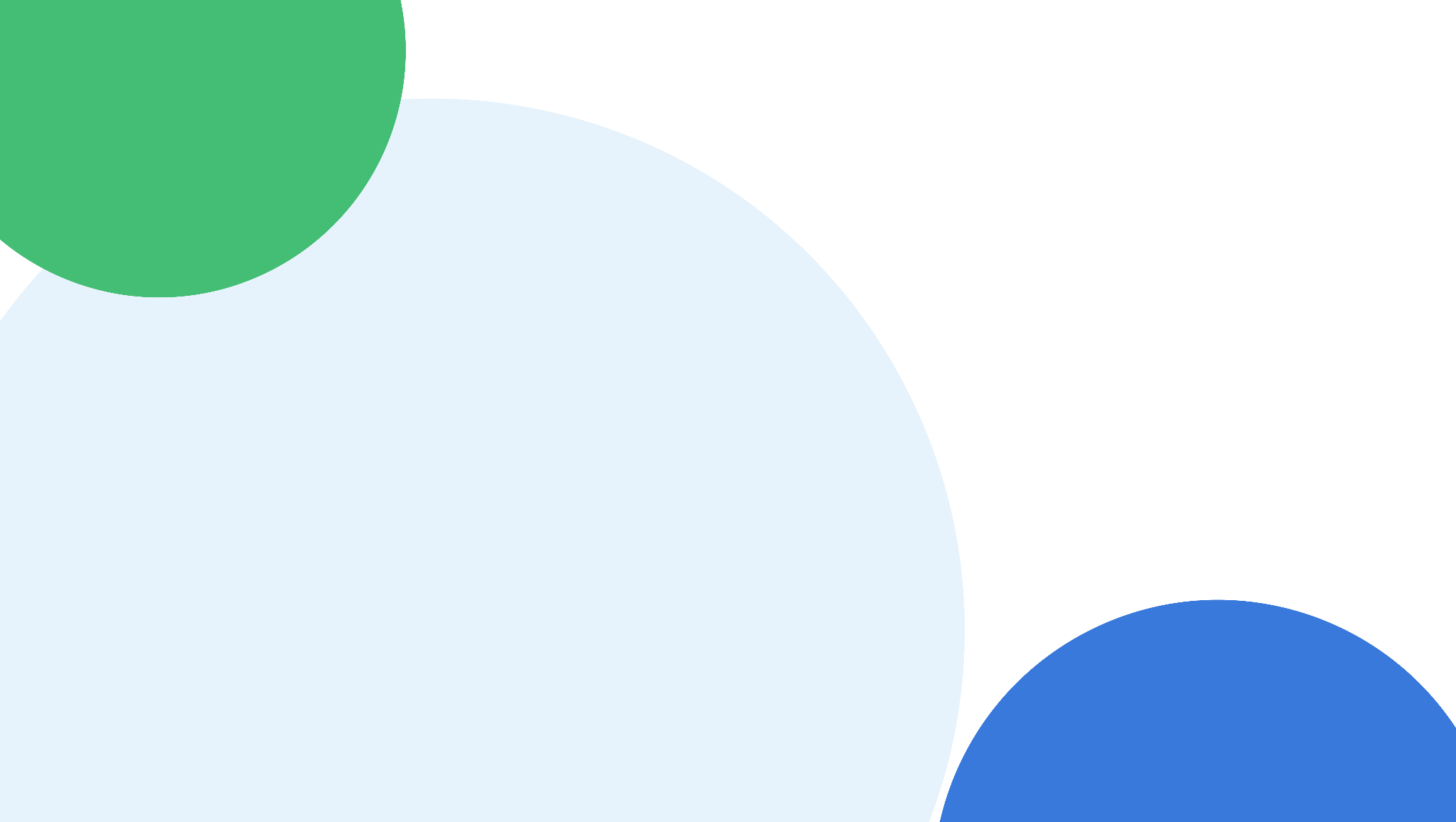 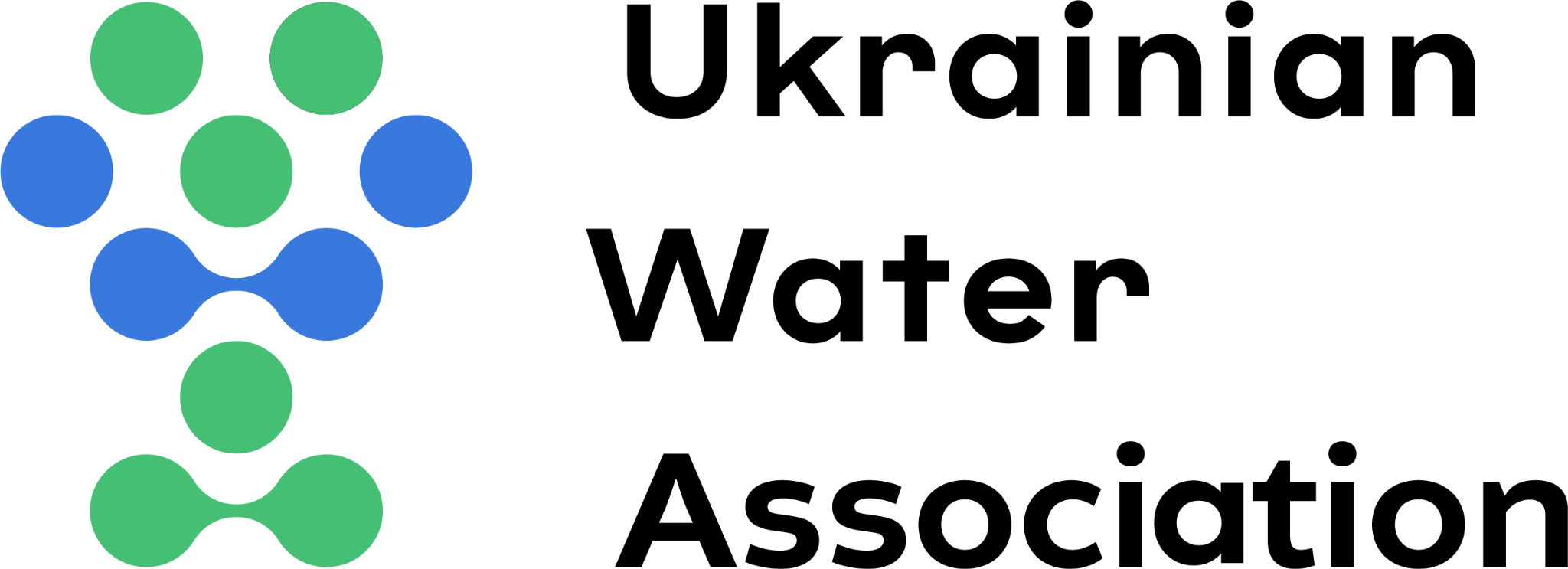 Загальний опис проекту та цілі
Розрахунок потреби громад в воді
Розрахунок наявних внутрішніх водних ресурсів на території громади
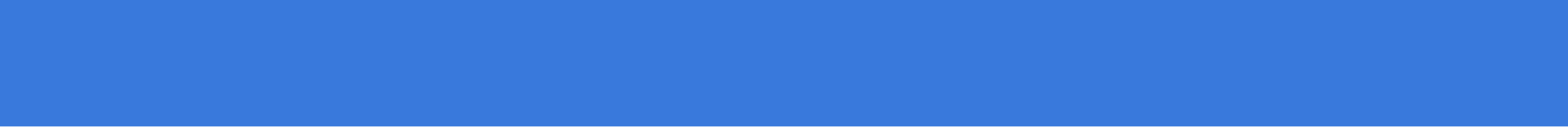 Загальний опис проекту і цілі
Старт проекту 
листопад 2024

Підписання угод з громадами
березень 2025 року
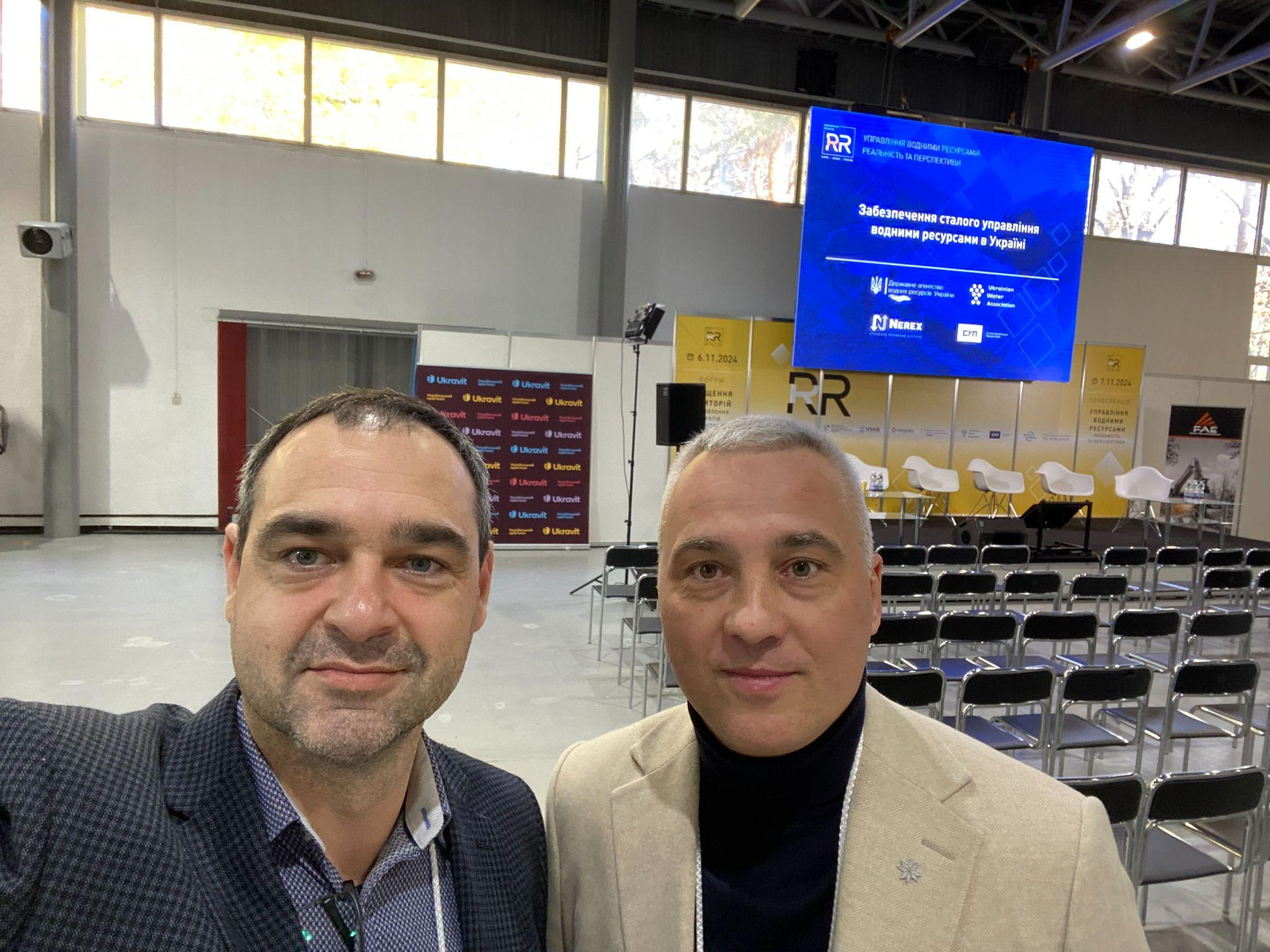 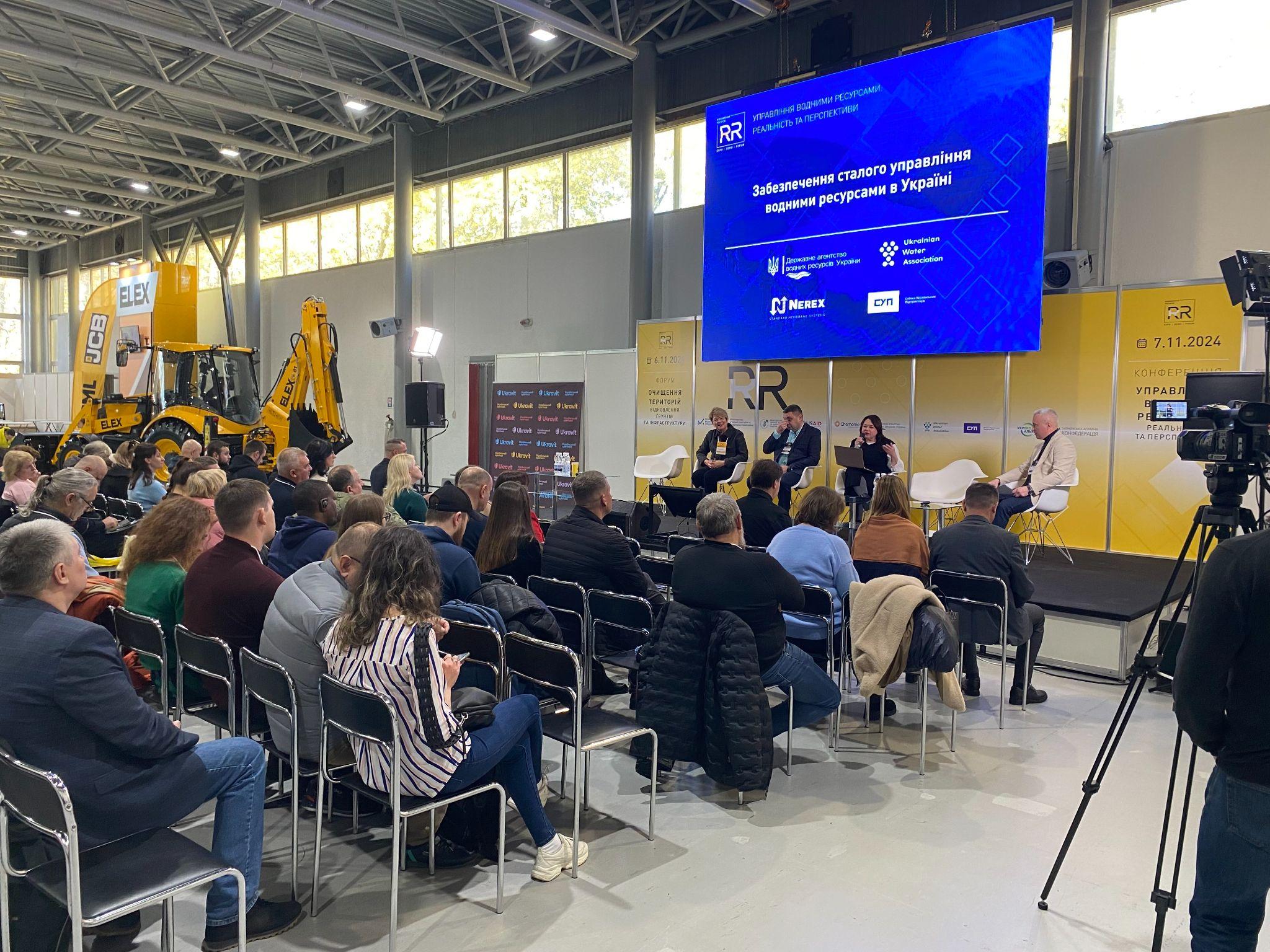 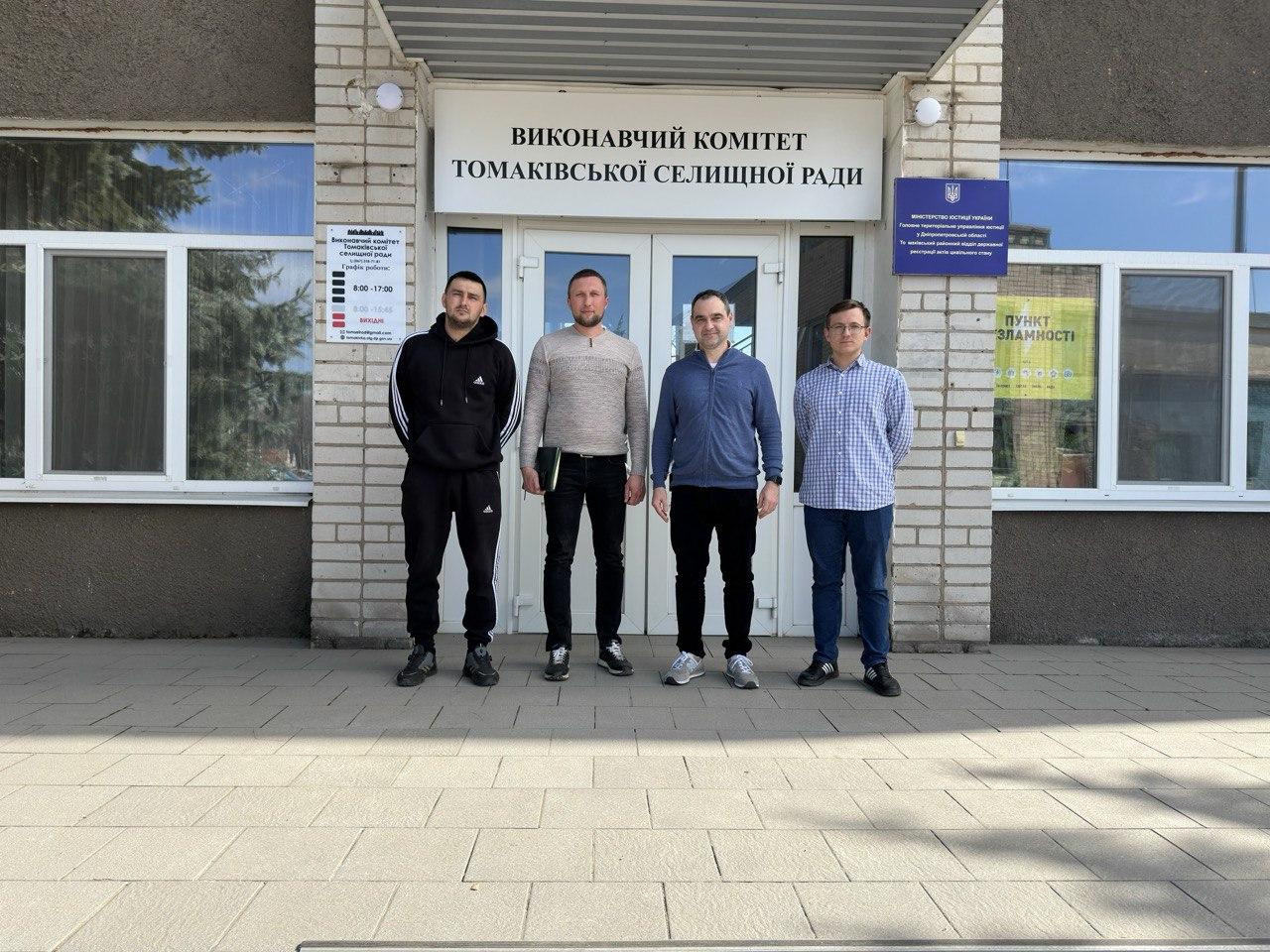 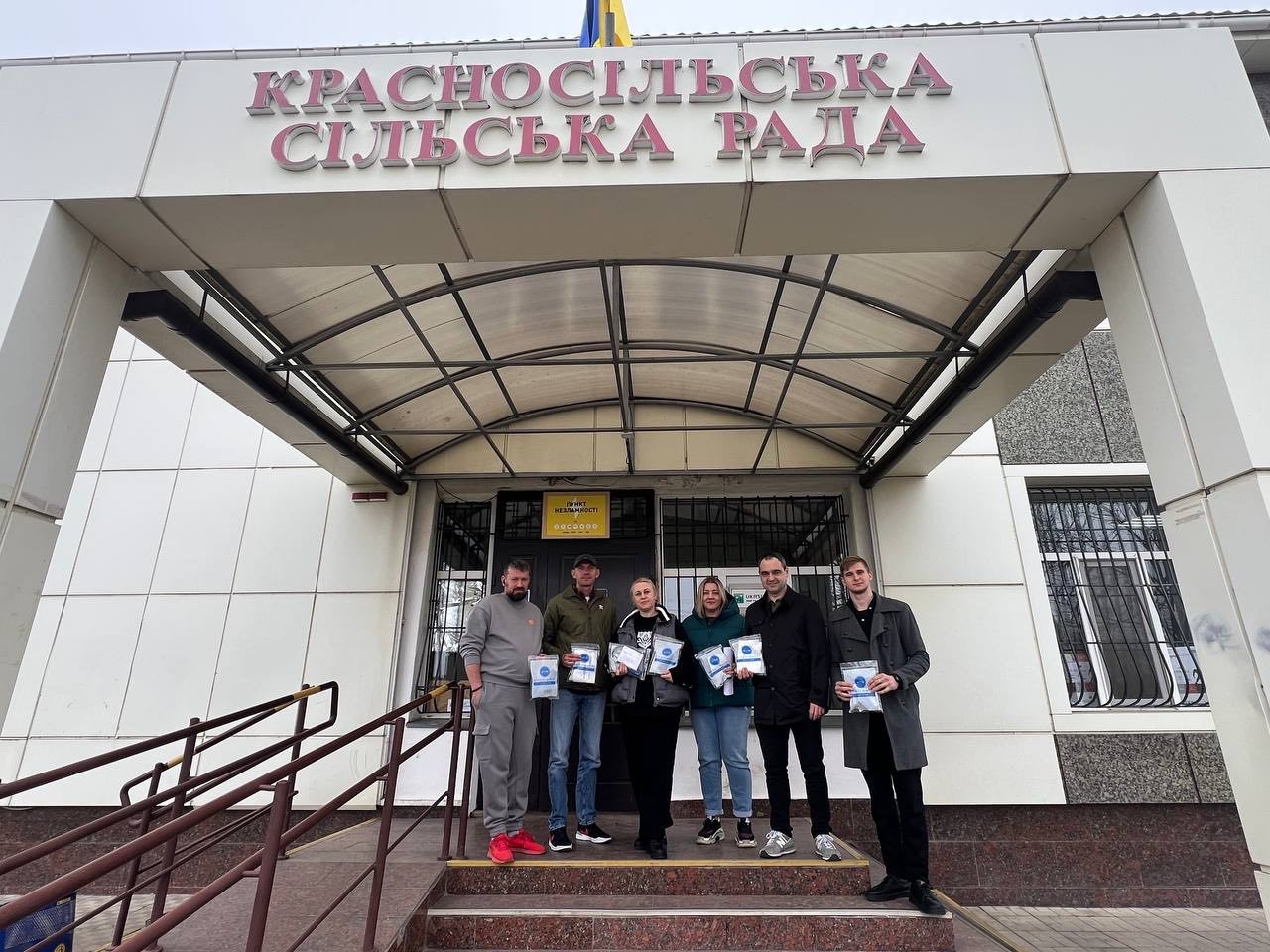 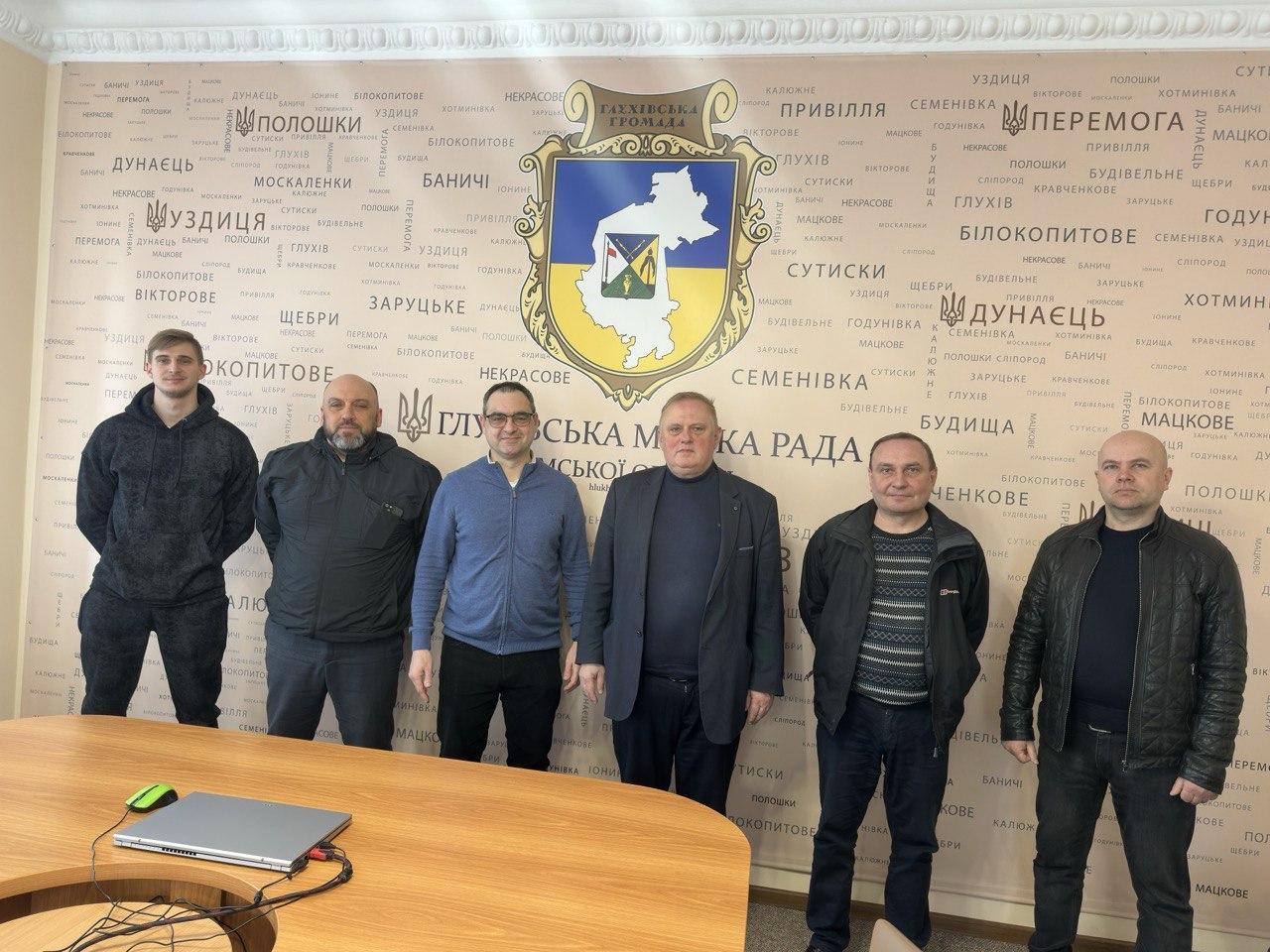 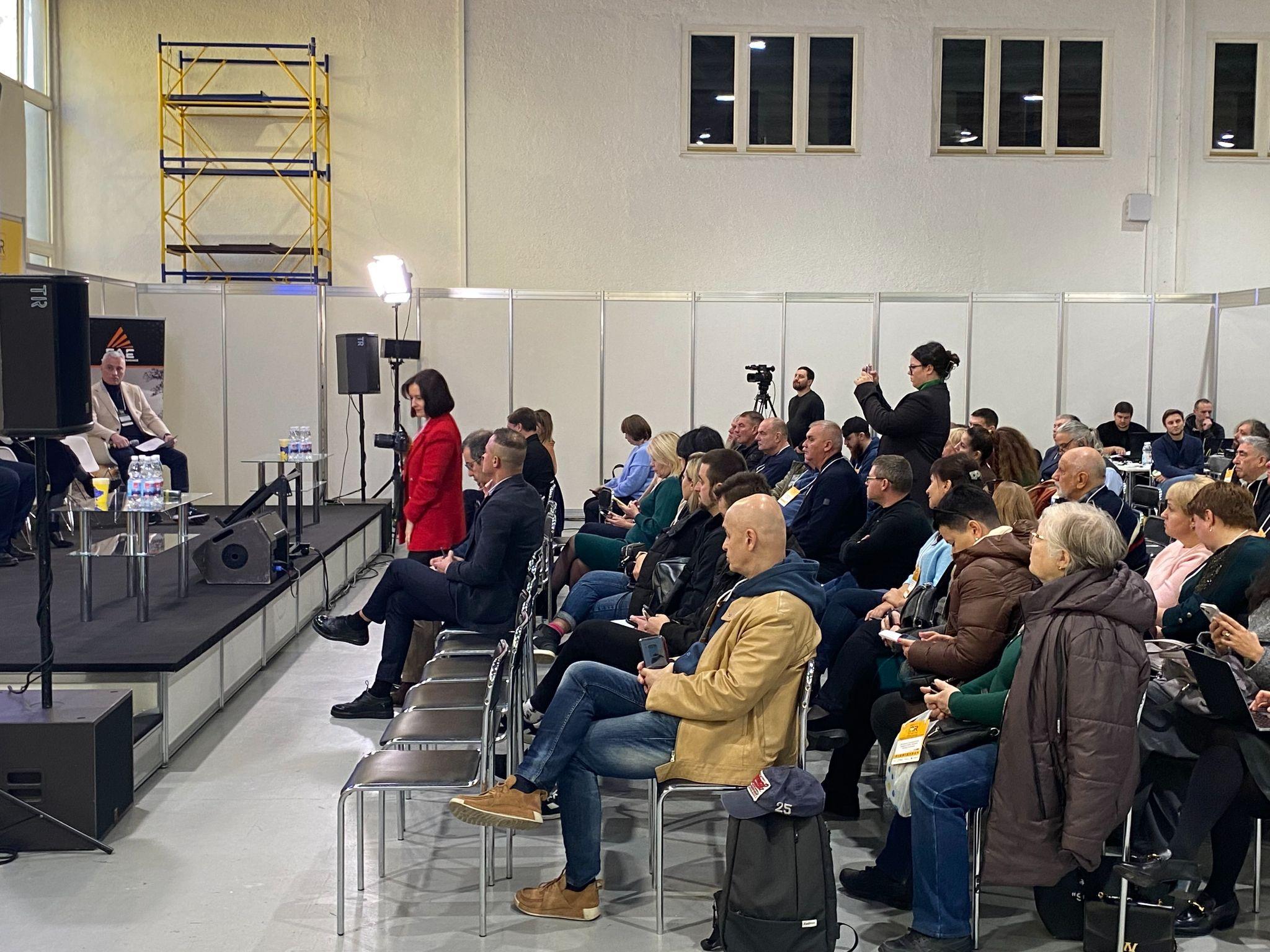 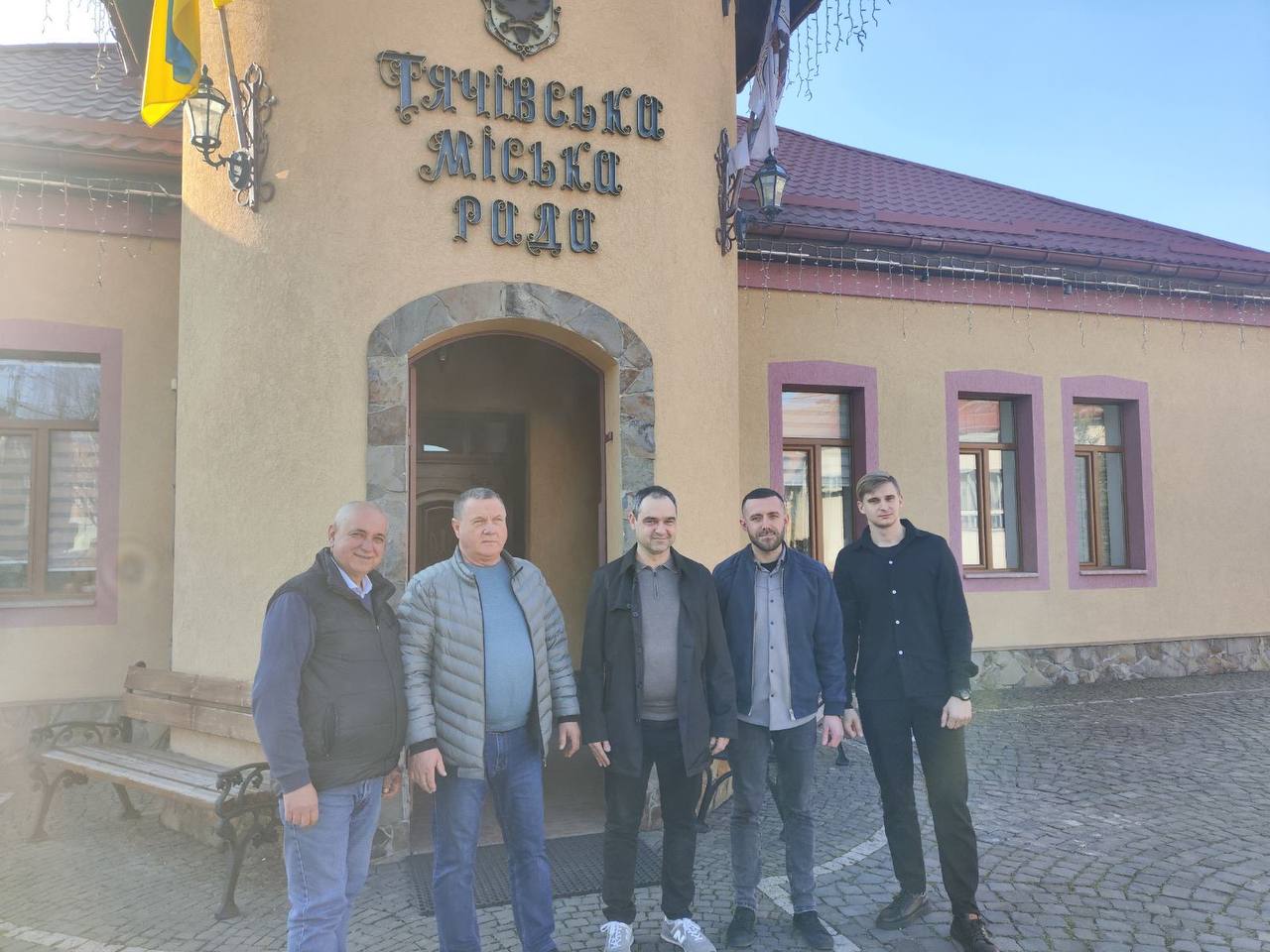 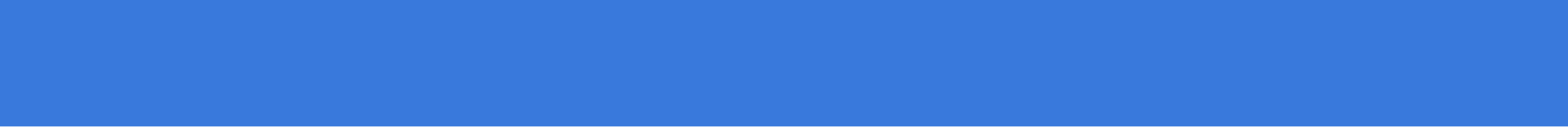 Загальний опис проекту і цілі
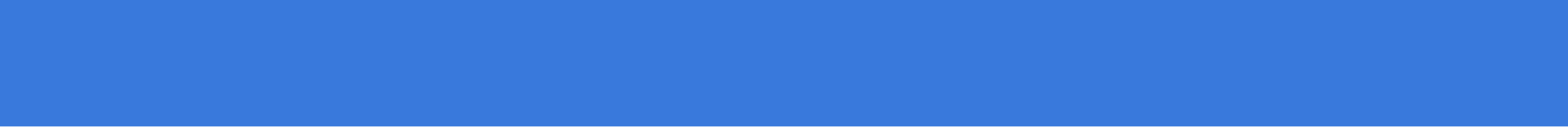 Загальний опис проекту і цілі
Цілі проекту:
розрахувати потребу в воді для громади
розрахувати доступні водні ресурси для громади
розробити GIS мапу водних об'єктів та водогосподарських мереж
підготувати техзавдання на проєктування або проведення тендерів за Принципом «Проєктуй-Будуй» по обраним проектам
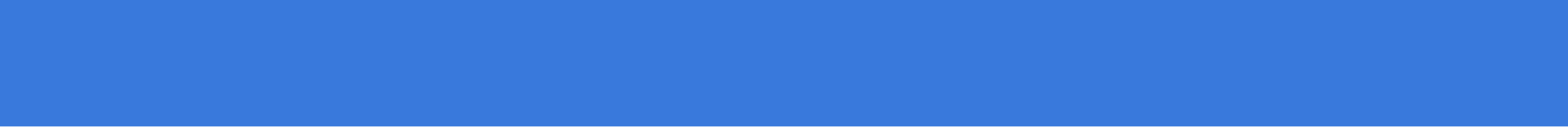 Громади-учасниці
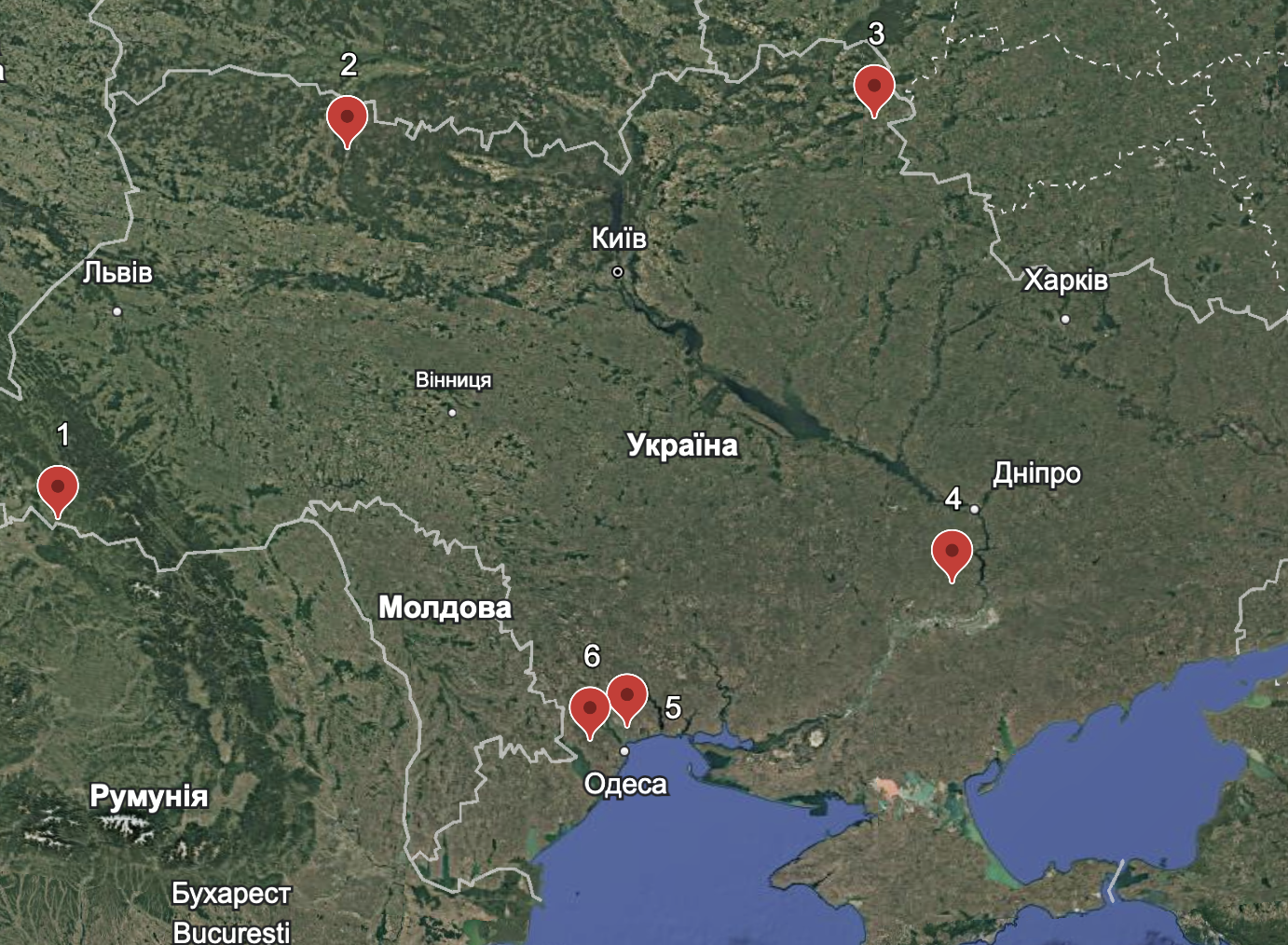 1. Тячів
2. Клесів
3. Глухів
4. Томаківка
5. Красносілка
6. Теплодар
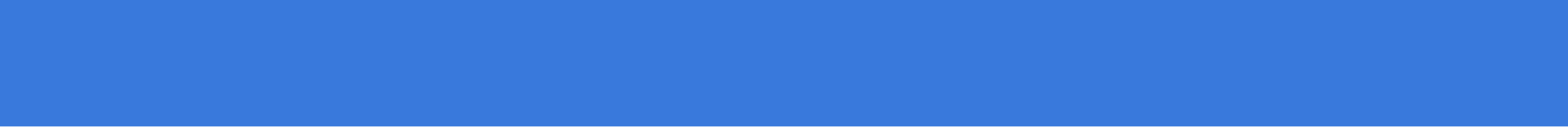 Громади-учасниці
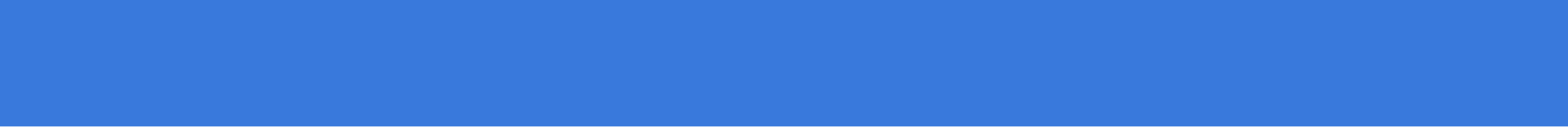 1. Тячівська ТГ Закарпатської області
Басейн р. Дунайр. Тиса
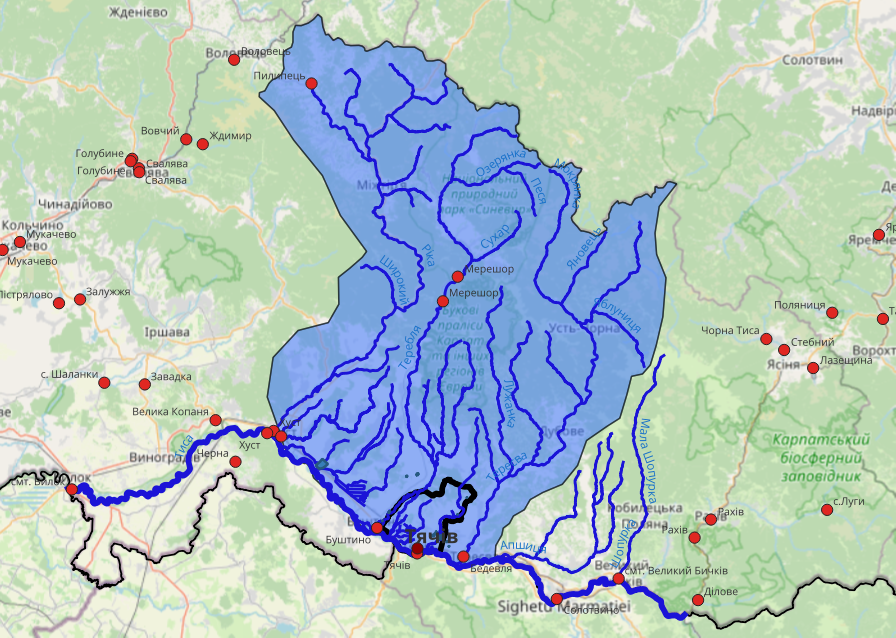 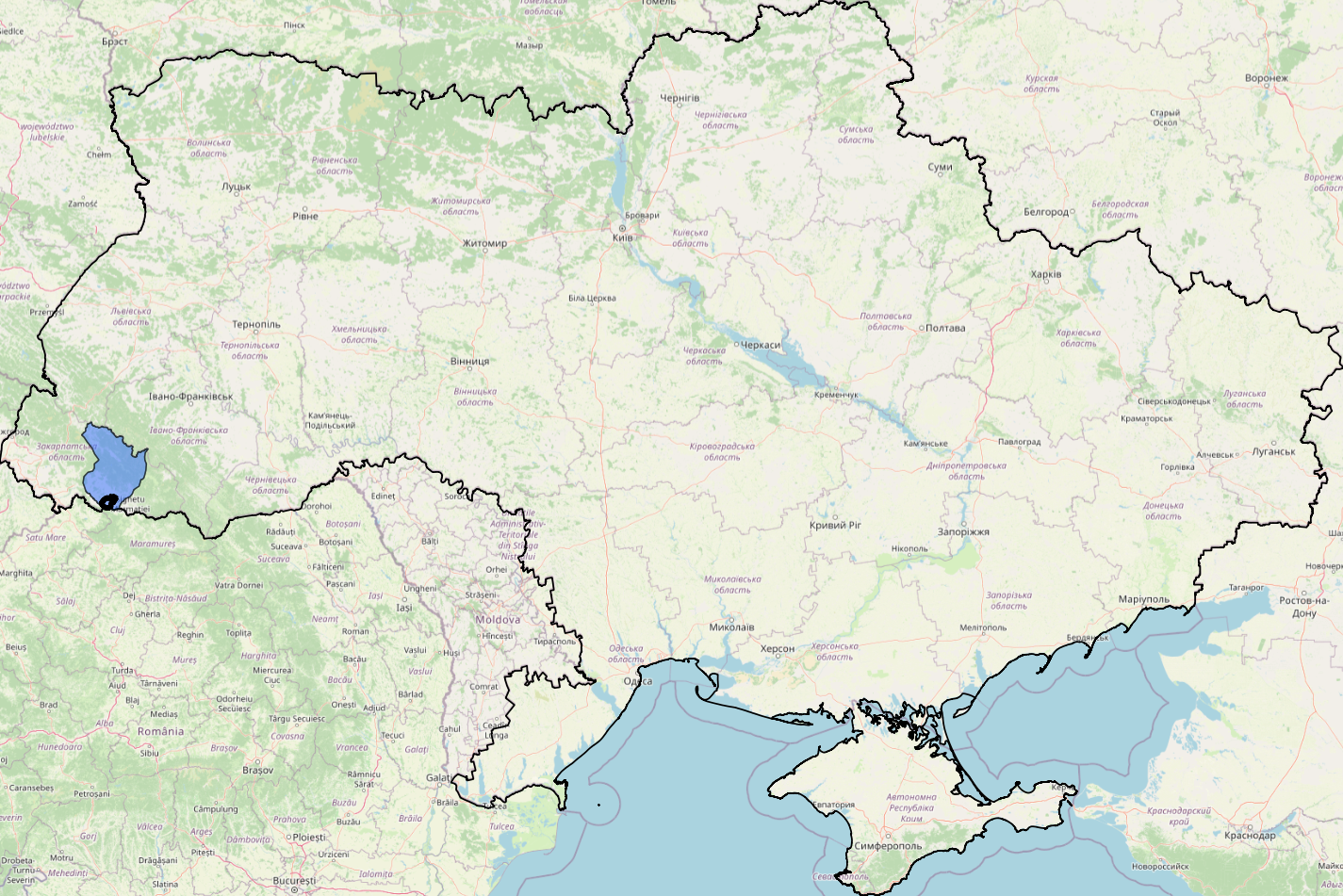 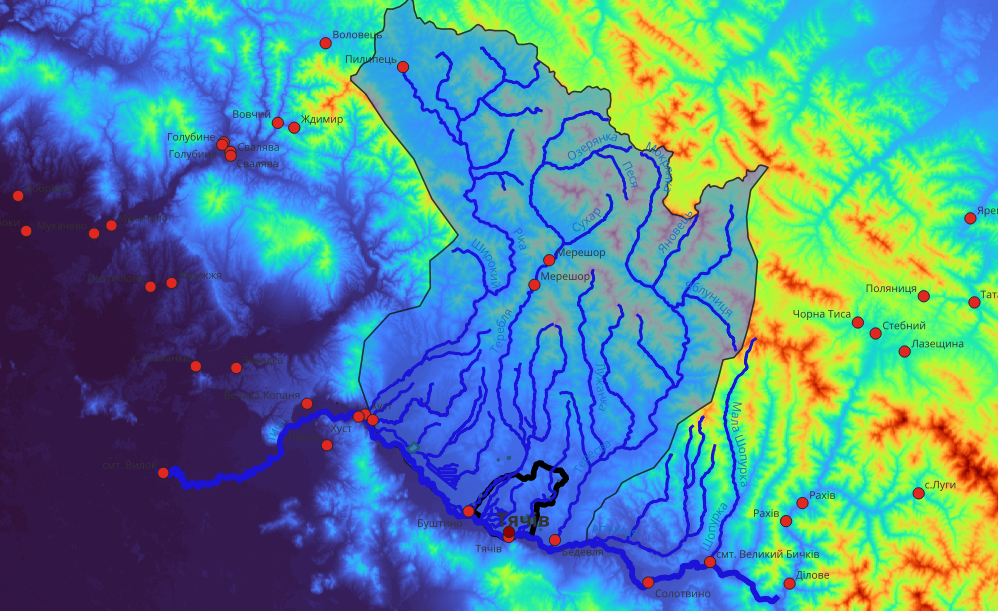 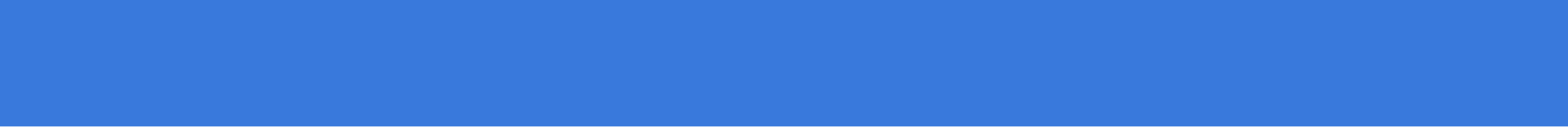 2. Клесівська ТГ Рівненьскої області
Басейн р. Дніпро
Суббасейн р. Прип'ять
р. Горинь
р. Случ
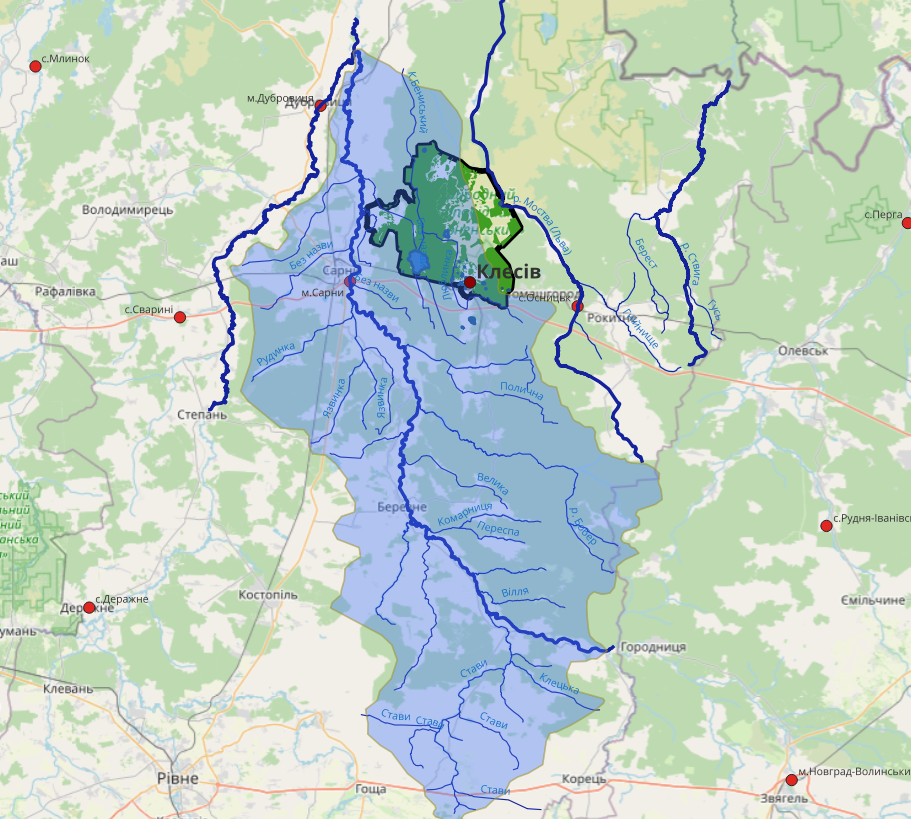 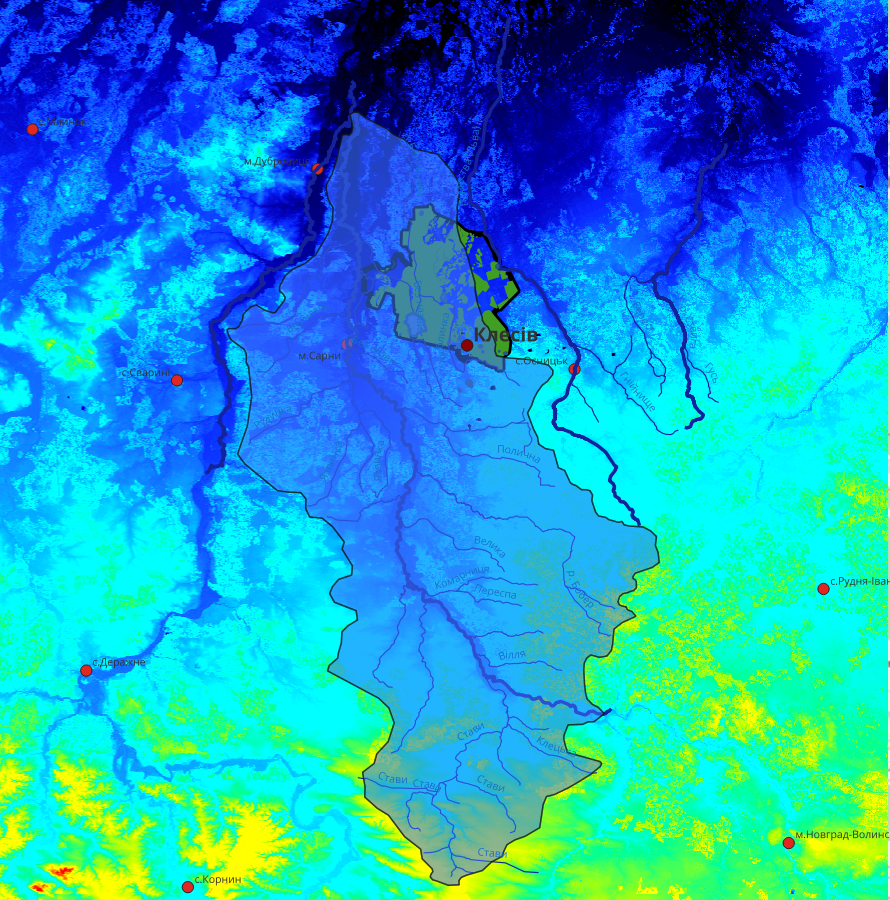 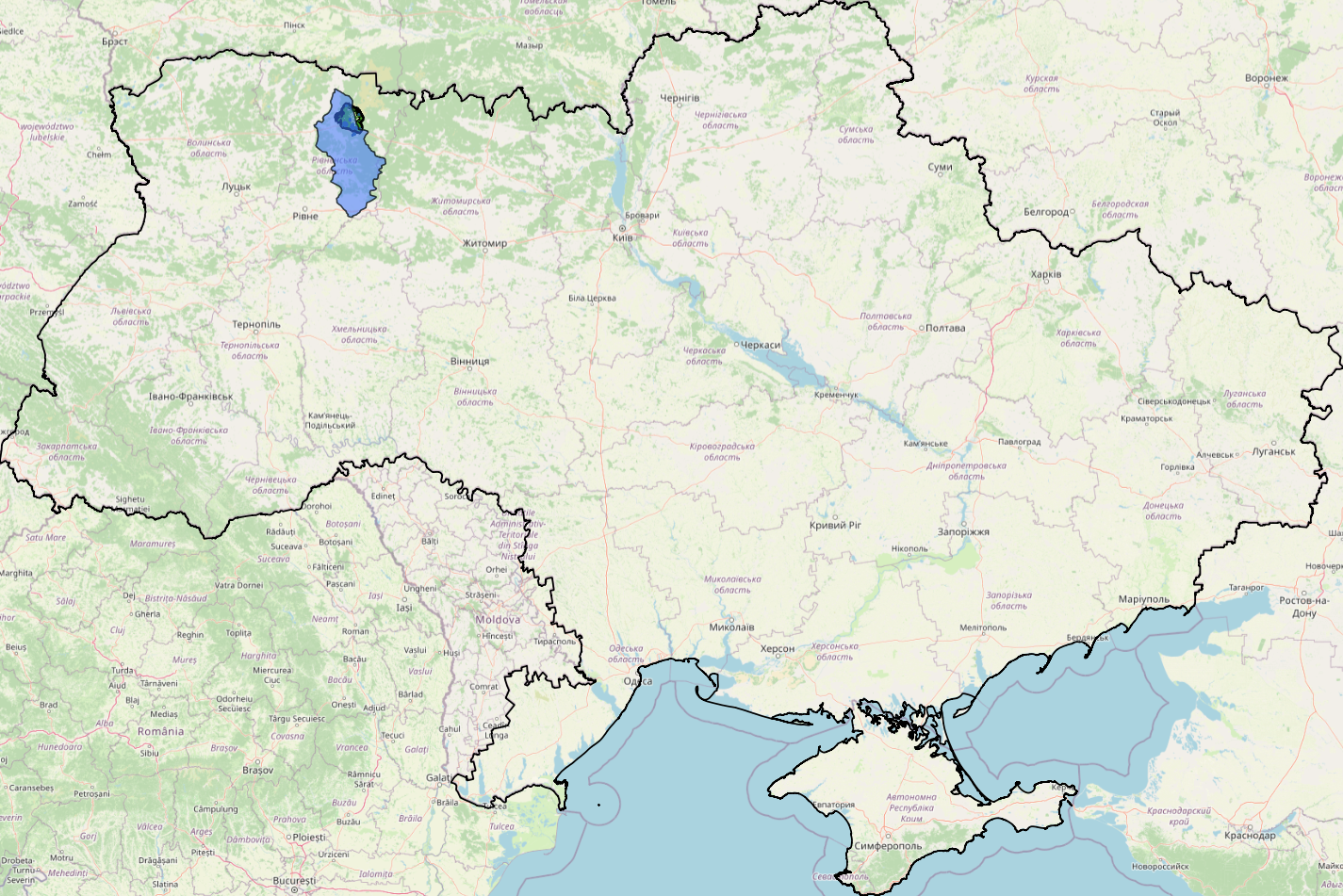 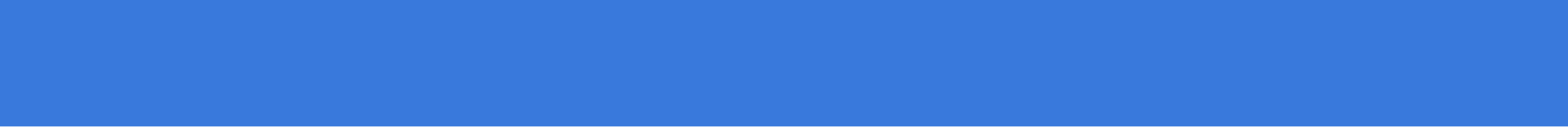 3. Глухівська ТГ Сумської області
Басейн р. Дніпро
Суббасейн р. Десна
р. Сейм
р. Клевень
р. Есмань
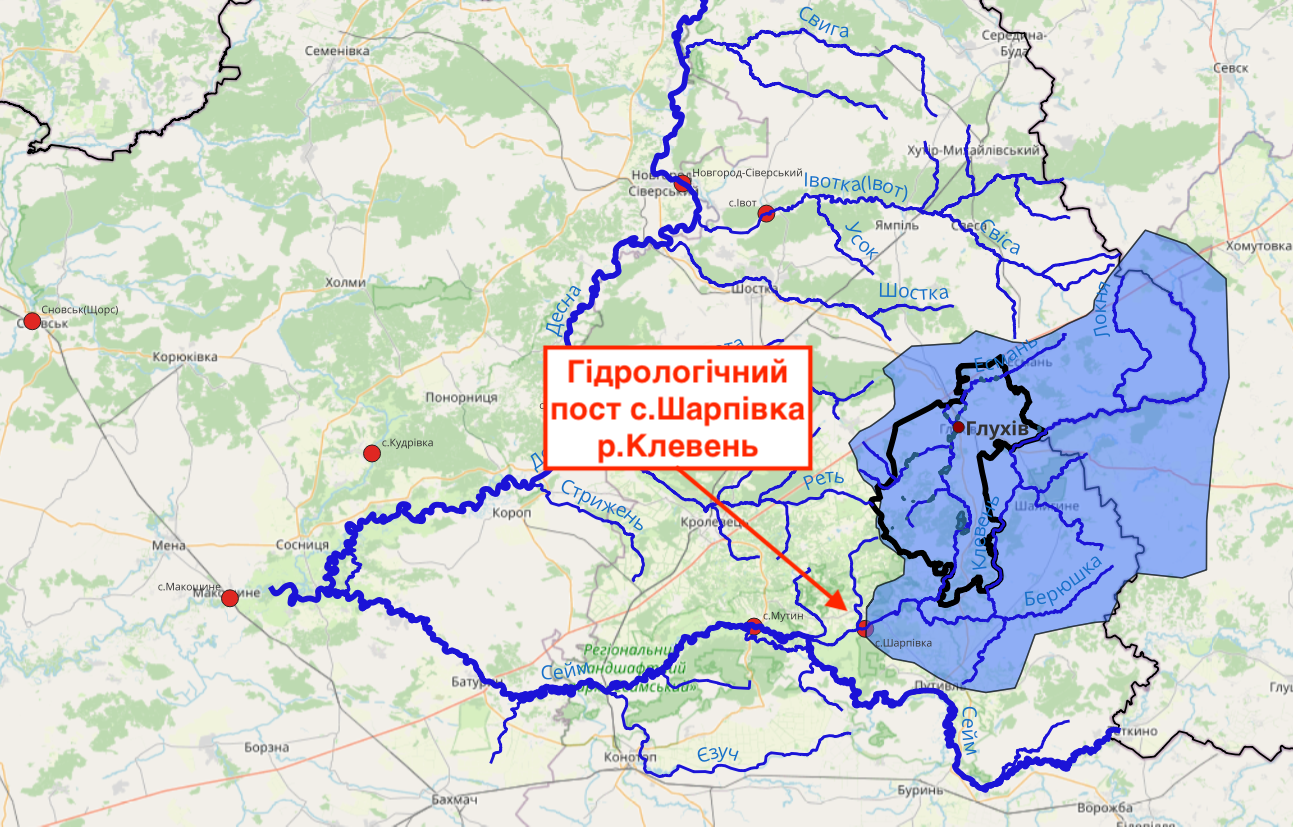 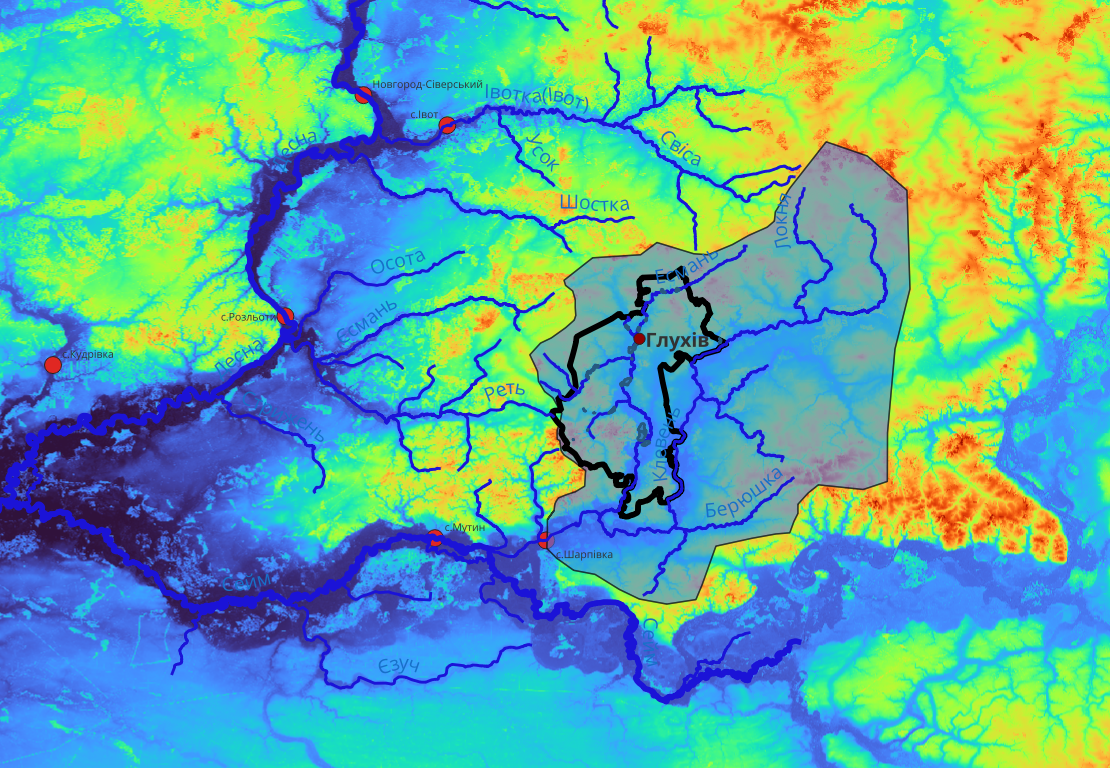 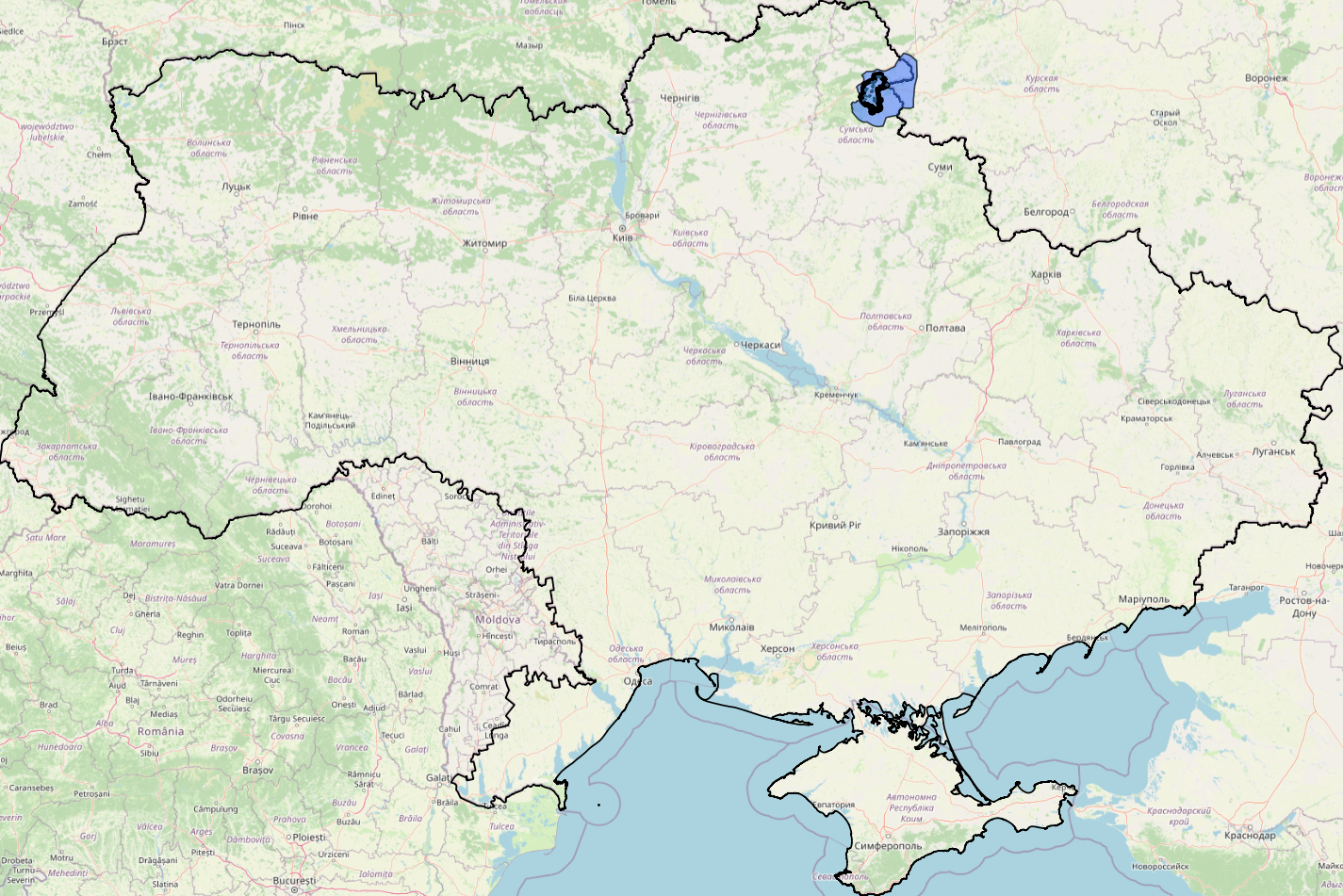 4. Томаківська ТГ Дніпропетровської області
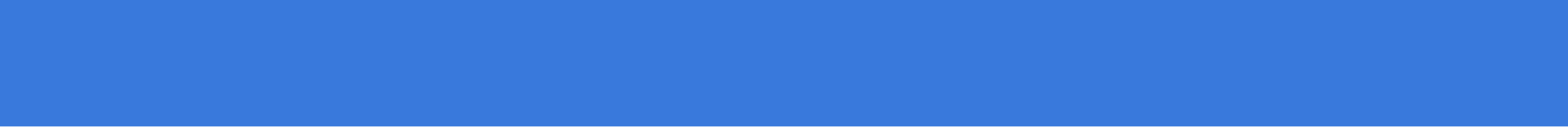 Басейн р. Дніпро
Суббасейн Нижнього Дніпра
р. Ревун - р. ТомаківкаВипаровування з Миколаївського водосховища - 1 млн м3/рік
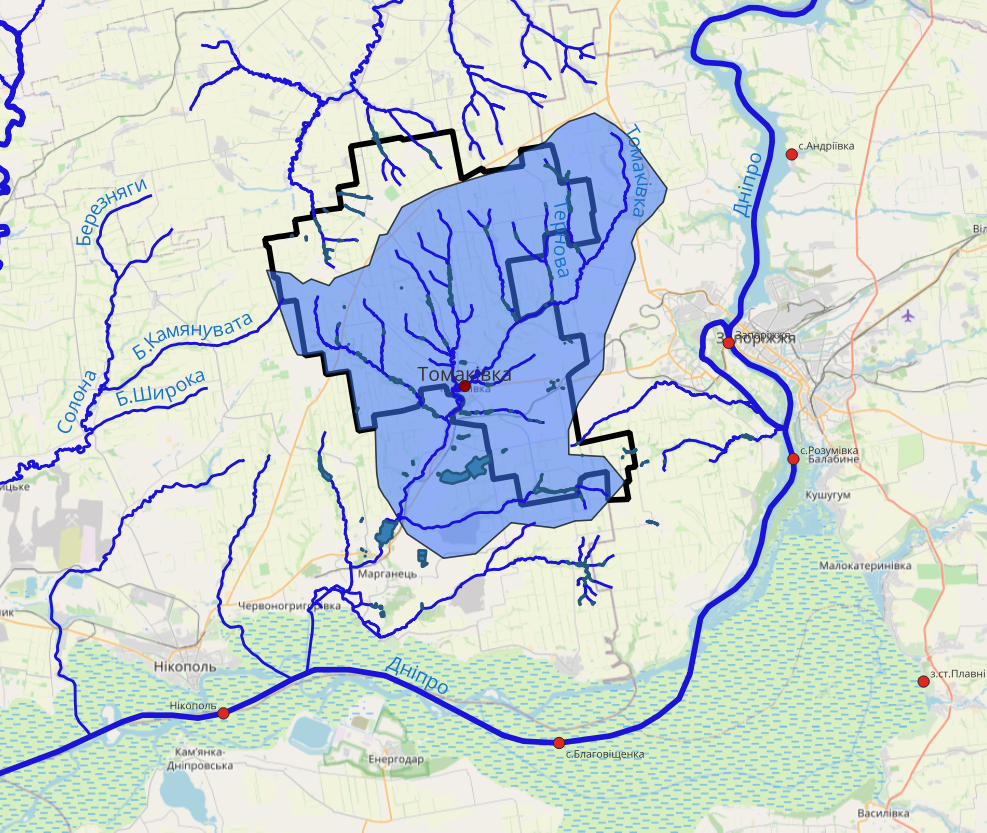 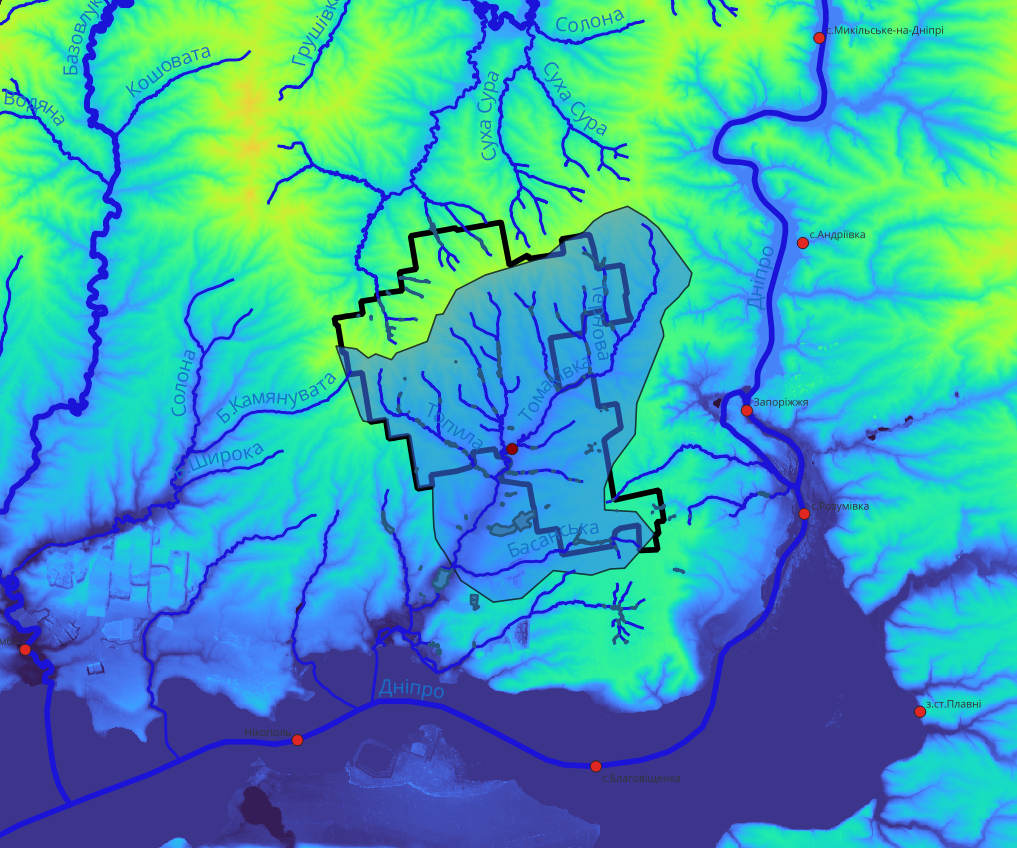 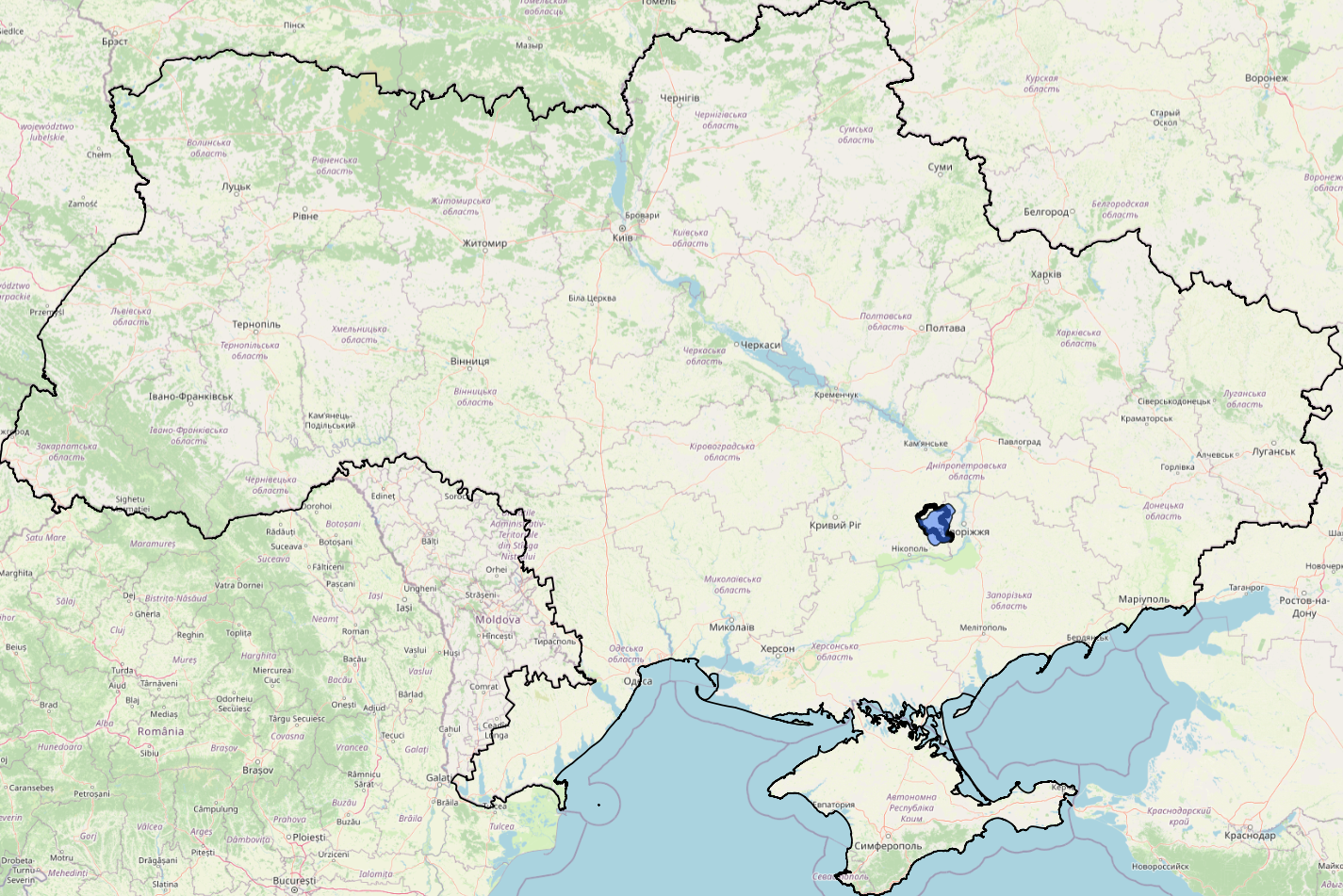 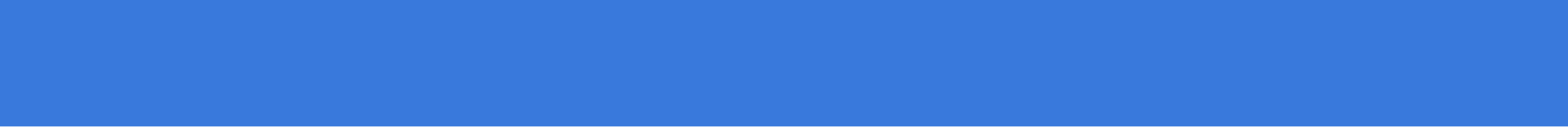 5. Красносільска ТГ Одеської області
Басейн річок Причорномор'я
р. Великий Куяльник
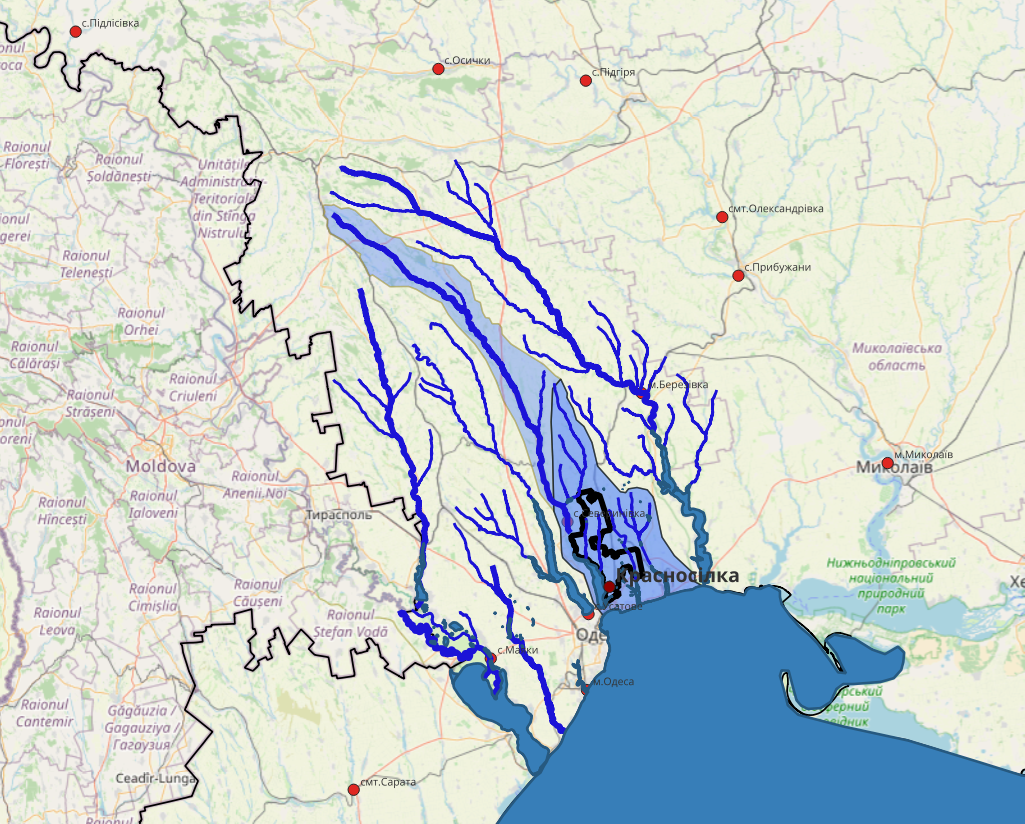 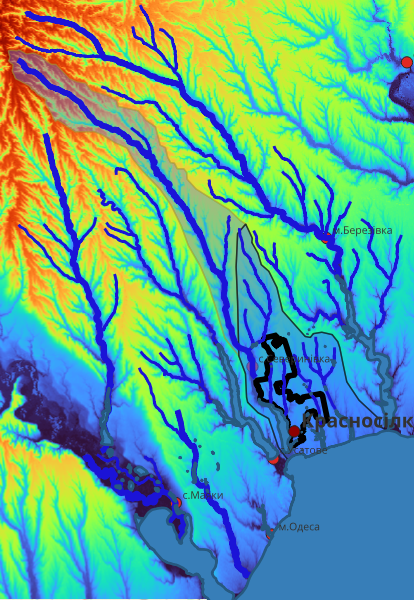 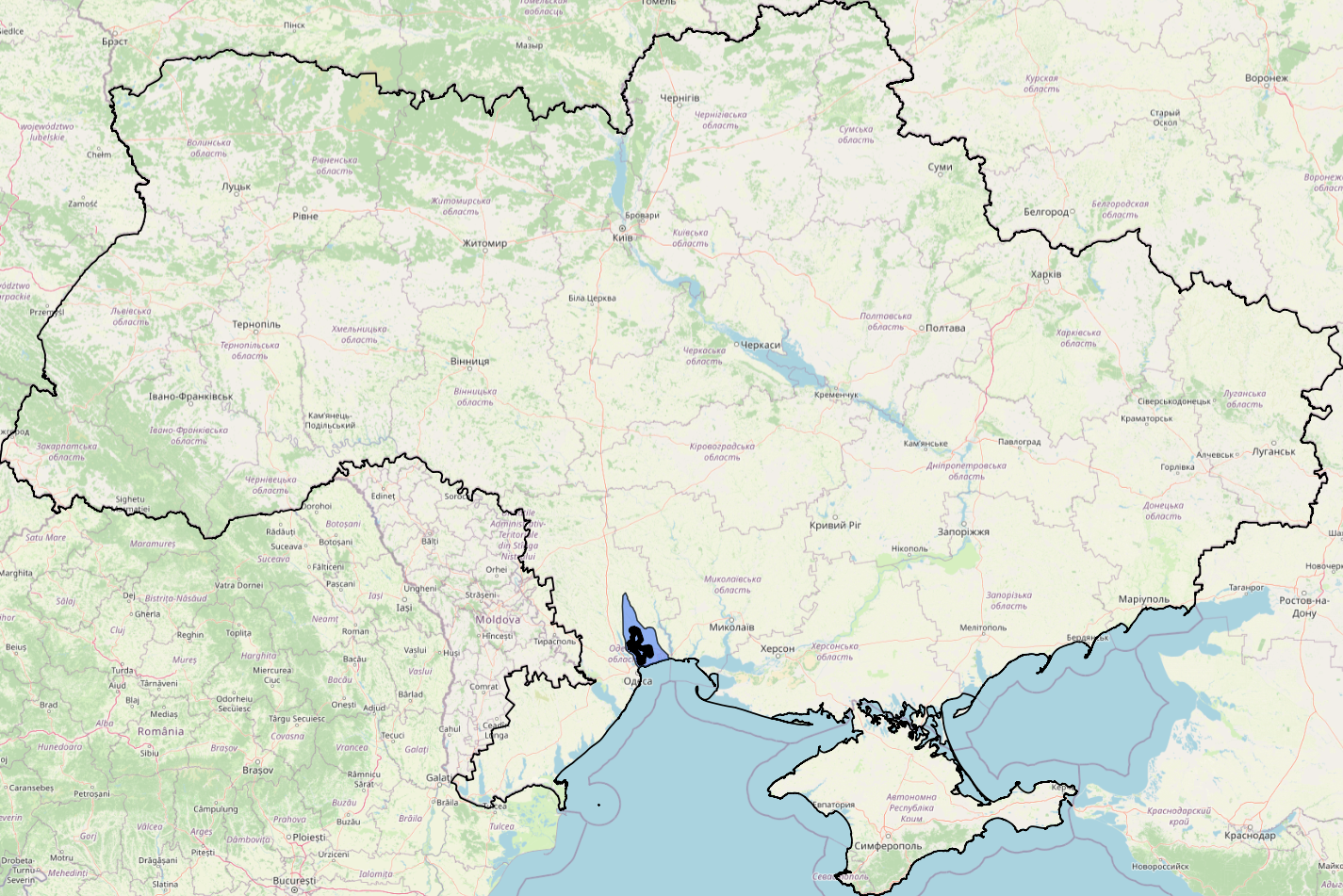 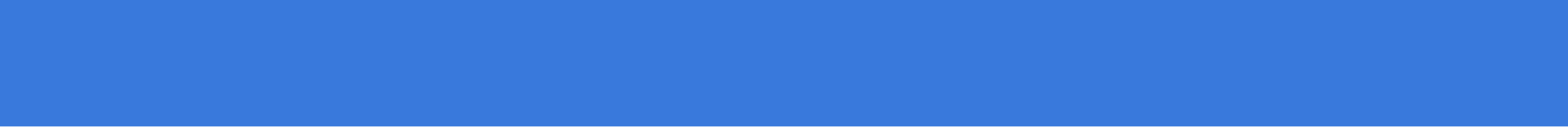 6. Теплодарська ТГ Одеської області
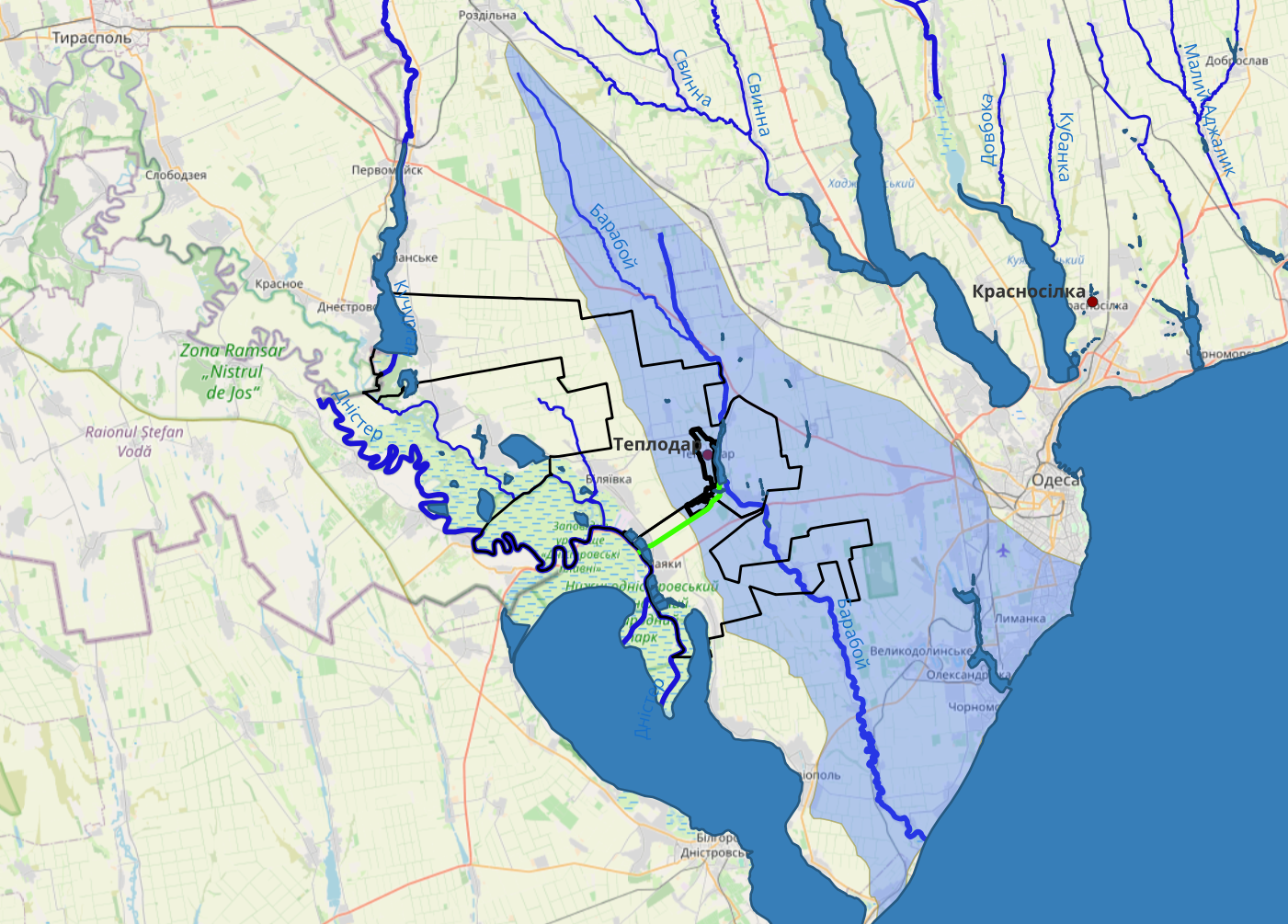 Басейн річок Причорномор'я
р. Барабой
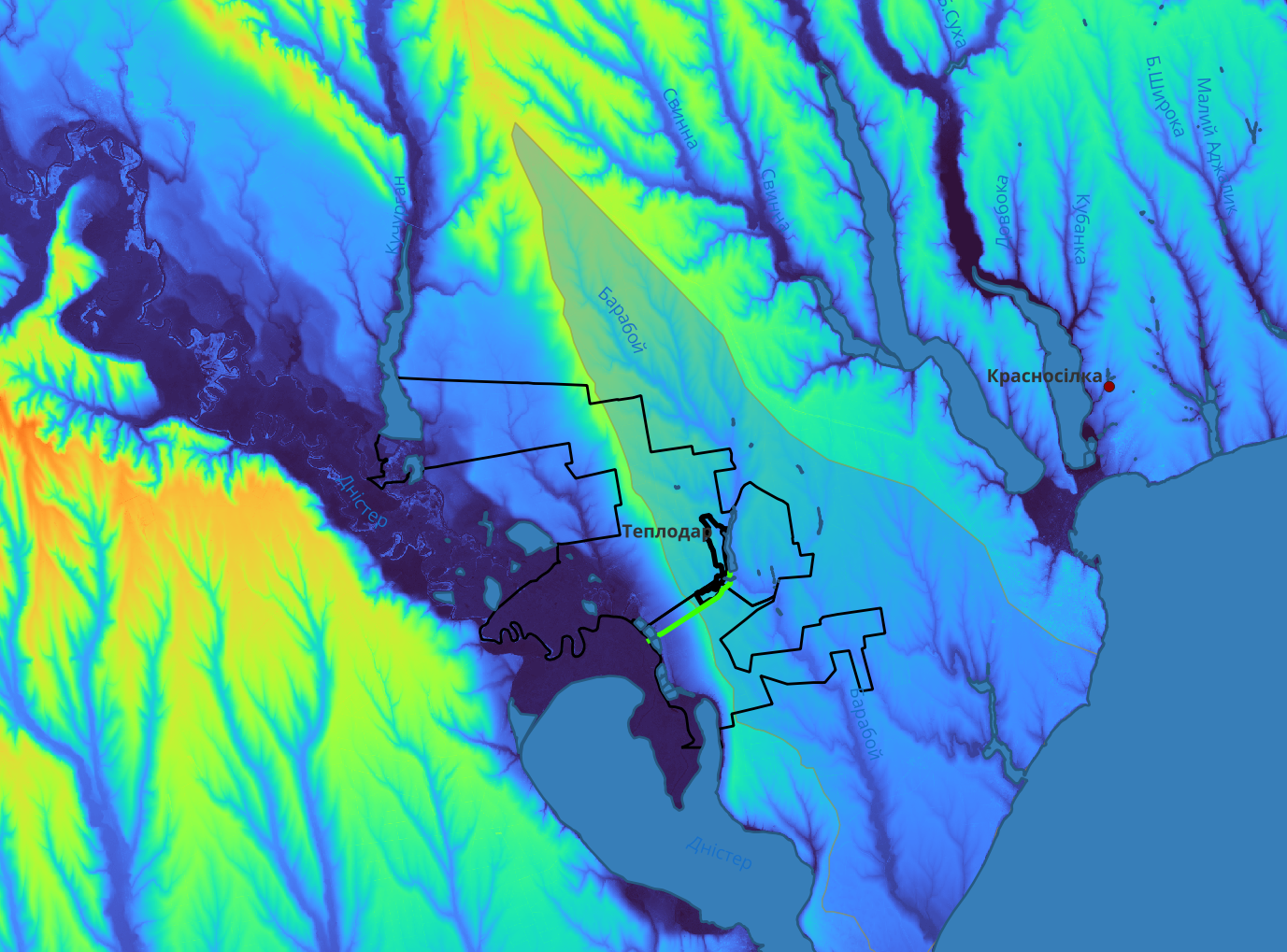 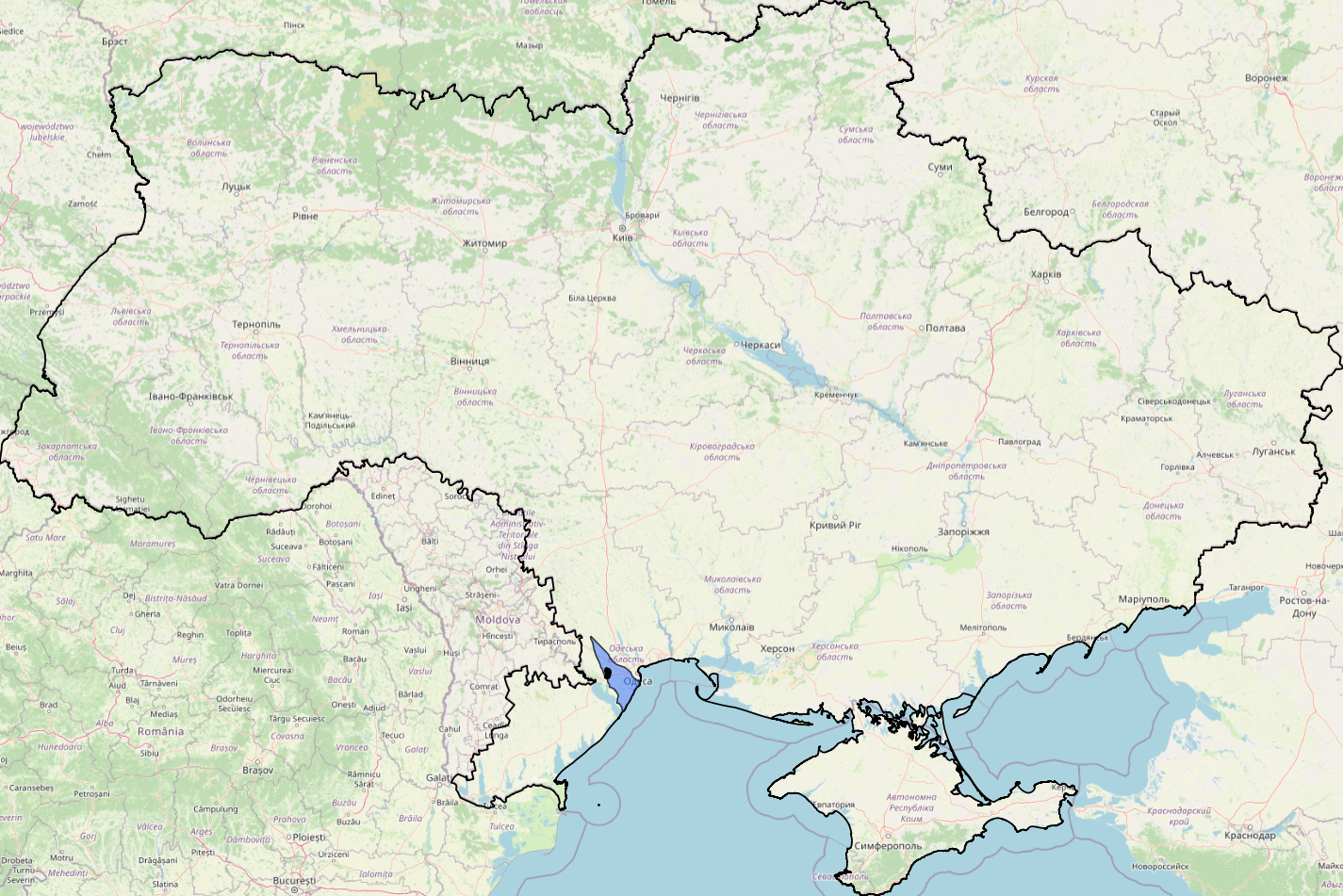 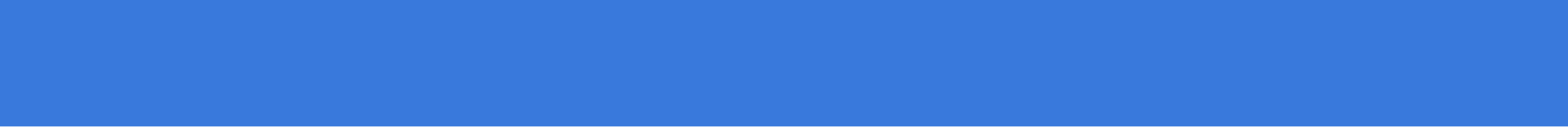 Розрахунок потреби громад в воді
Водоспоживання:
Муніципальне 10-20%
Промисловість 10-30%
Зрошення 60-80%
Екологічна витрата ???
Одиниці виміру:
мм/рік
млн м3/рік
м³/особу/рік
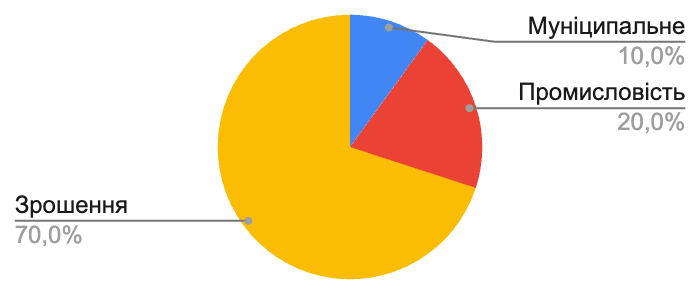 Світовий розподіл (за даними FAO, World Bank)
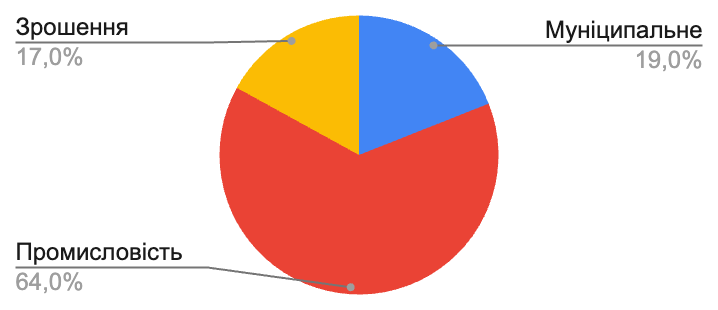 Україна 2021 рік (за даними ДержВодАгенства)
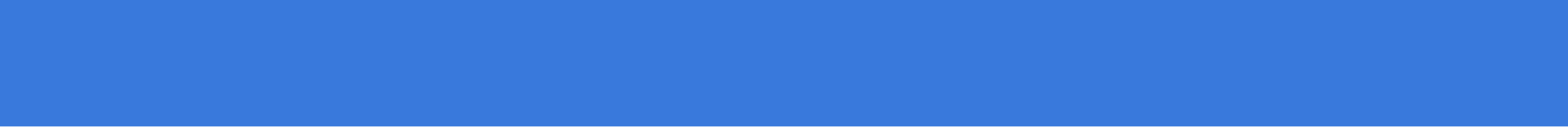 Розрахунок потреби громад в воді
Розрахунок муніципальне водоспоживання на 1 особу:
100-150 л/добу (FAO AQUASTAT)			- 36-55 м³/особу/рік
271 л/добу: споживання на питні та санітарно-гігієнічні потреби в 2021 році 4,1 км3 (за даними ДержВодАгенства), населення 41 млн (за оцінкою МВФ у 2021 році)			- 99 м³/особу/рік
безповоротне споживання в муніципальному секторі становить 2–10% (за даними FAO AQUASTAT, OECD)			- макс 10 м³/особу/рік
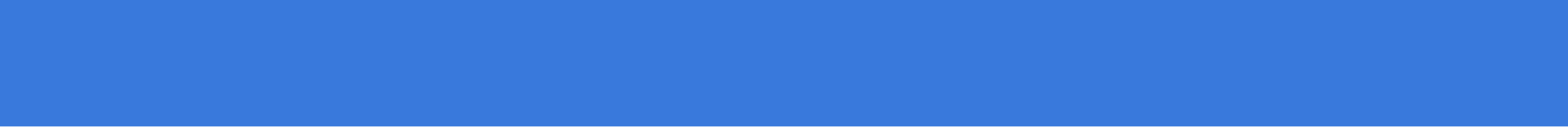 Розрахунок потреби громад в воді
Розрахунок промислового водоспоживання на 1 особу:
середній промисловий водозабір на душу населення, оціночна цифра, якщо немає детальної промислової структури (За даними FAO, EU Water Framework Directive)			- 150–300 м³/особа/рік			
споживання на промислові потреби 14,280 км3 в 2021 році (за даними ДержВодАгенства), населення 41 млн (за оцінкою МВФ у 2021 році) 		- 348 м³/особу/рік
безповоротне споживання в промисловості становить близько 20–30% (за даними FAO AQUASTAT)			- макс 104 м³/особу/рік
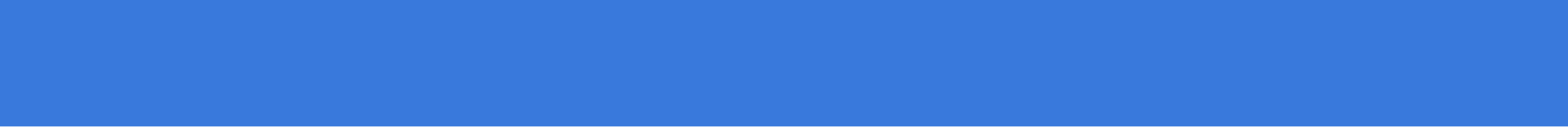 Розрахунок потреби громад в воді
Розрахунок потреб на зрошення:
Потреба в зрошенні в Україні складає від 200 до 700 мм, в залежності від регіону та погодних умов (За даними FAO)				0,2-0,7 млн м³/км²/рік	
Розрахунок екологічної витрати води:
Для забезпечення сталого водокористування, рекомендується, щоб безповоротне водоспоживання не перевищувало 25% від наявних водних ресурсів (за даними FAO SDG Indicator 6.4.2)
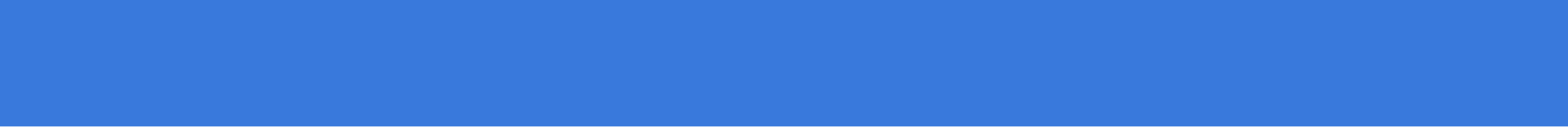 Розрахунок потреби громад в воді
* населення збільшено на 30-50% з урахуванням оптимістичного прогнозу зростання** На муніципальне та промислове безповоротне водоспоживання сумарно 114 м³/особу/рік *** На муніципальне та промислове загальне водоспоживання сумарно 300 м³/особу/рік
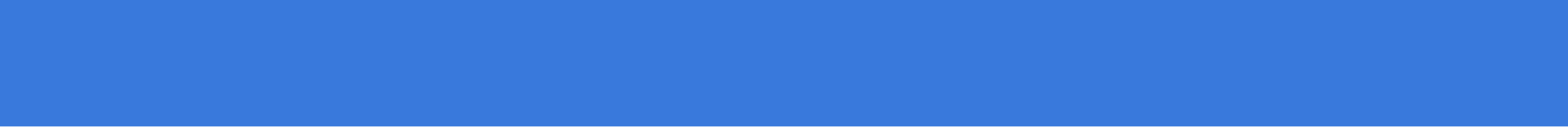 Розрахунок внутрішніх водних ресурсів
Як знайти шар стоку:
Укргідрометцентр https://www.meteo.gov.ua/ua/Shchodenna-hidrolohichna-situaciya 
Український гідрометеорологічний інститут https://landwater.uhmi.org.ua/  
Плани управління річковими басейнами
https://mepr.gov.ua/diyalnist/plany/plany-upravlinnya-richkovymy-basejnamy-2025-2030-roky/ 
Глобальна база даних FAO https://data.apps.fao.org/aquastat/?lang=en
Гідрологічне моделювання з HydroGeoSphere www.aquanty.com
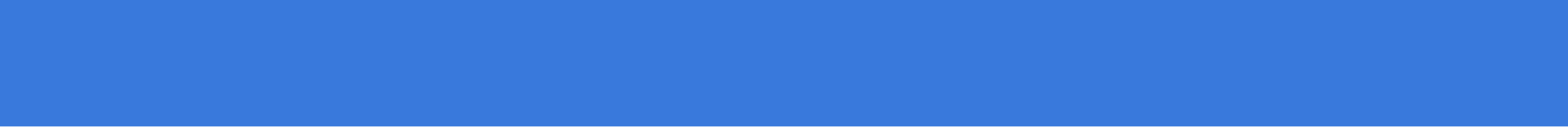 Розрахунок внутрішніх водних ресурсів
Внутрішні водні ресурси громади обчислюються як добуток шару стоку (мм/рік) на площу громади (км²), поділений на 1000 — для отримання об’єму в мільйонах м³/рік.  Формула: ВВР = (Шар стоку × Площа) / 1000, де: ВВР — внутрішні водні ресурси (млн м³/рік), Шар стоку (мм/рік), Площа ( км²).
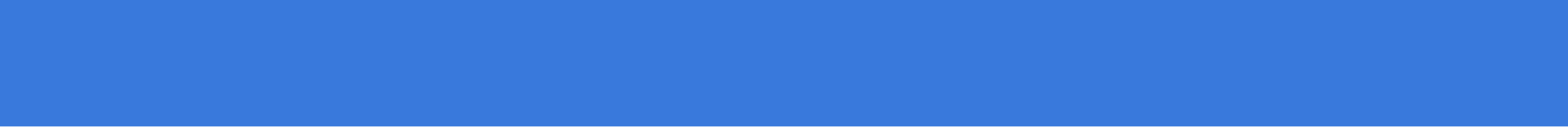 Розрахунок внутрішніх водних ресурсів
Для забезпечення сталого водокористування, рекомендується, щоб безповоротне водоспоживання не перевищувало 25% від наявних водних ресурсів (за даними FAO SDG Indicator 6.4.2)
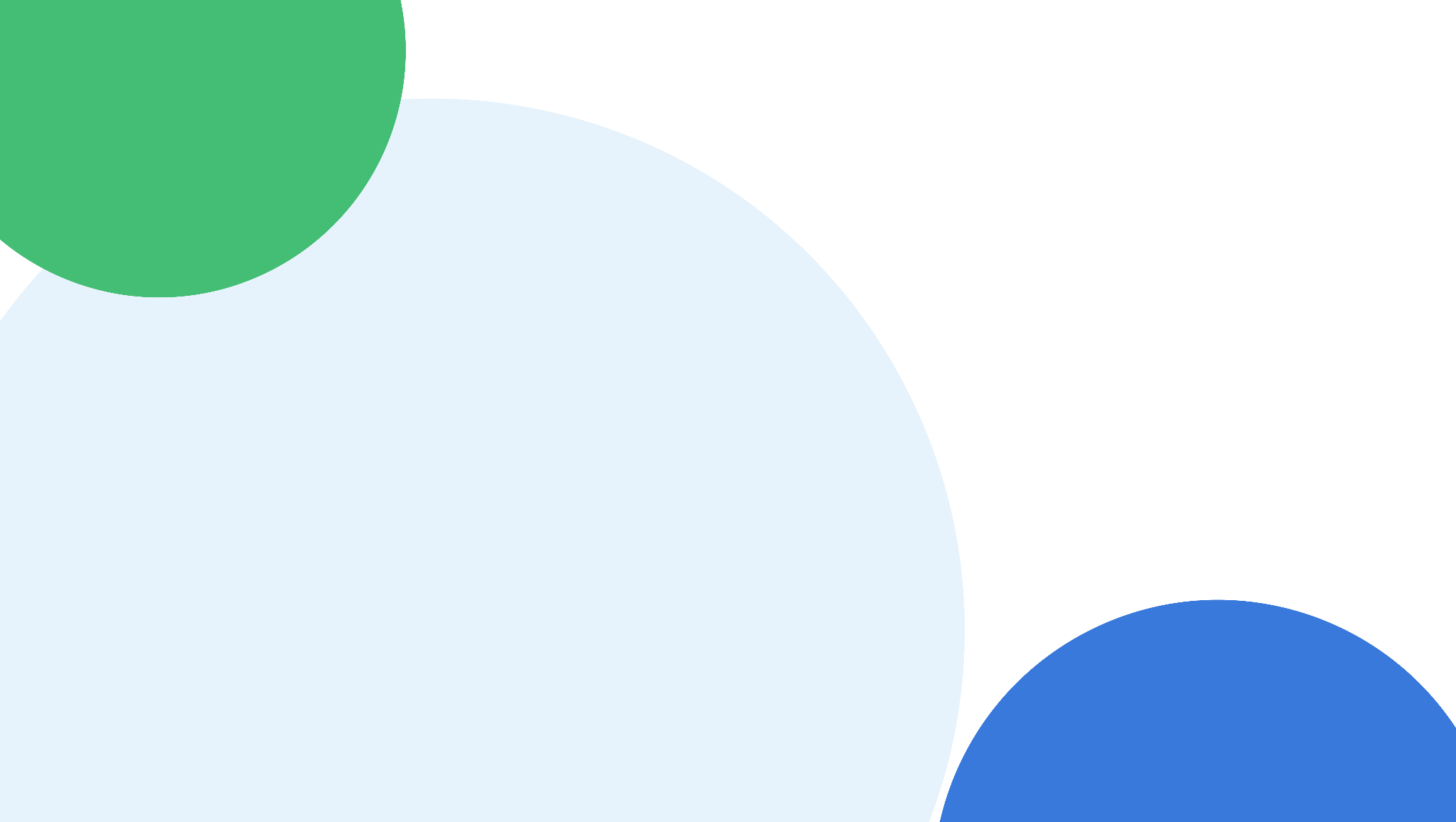 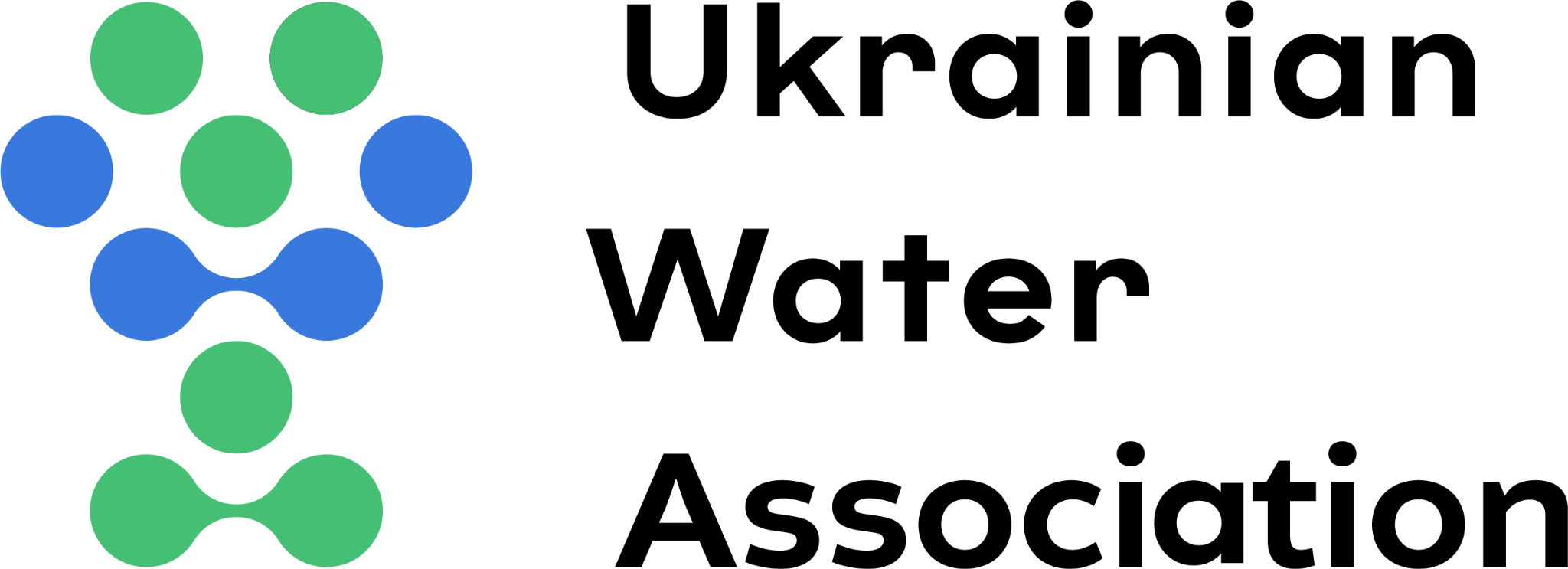 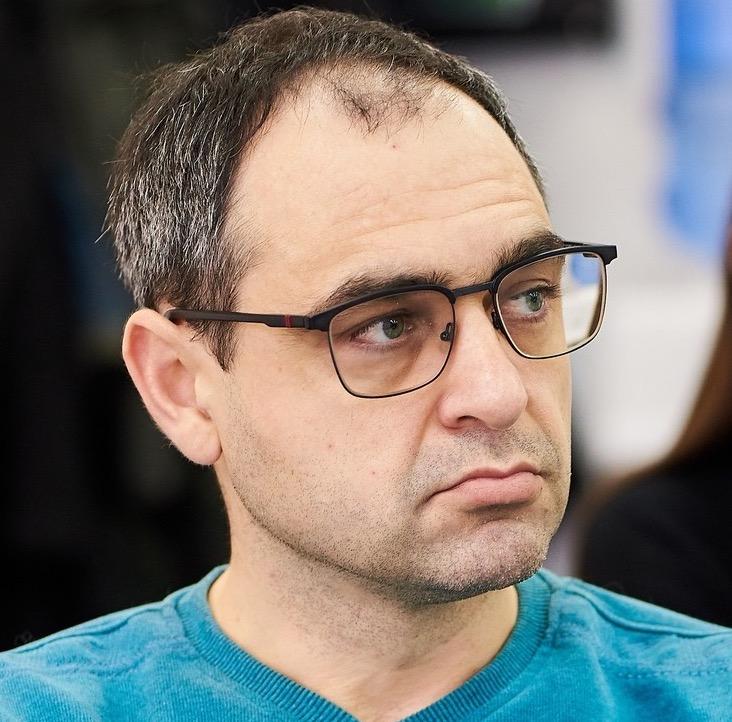 Запрошуємо до співпраці

Артем Шира
Віце-президента Української водної асоціації
Власник ПП “Нерекс”
WhatsApp: +380 50 624 1202 
E-mail: artem.shyra@nerex.ua
https://www.linkedin.com/in/artem-shyra-27020666/
www.ukrainian-water-association.org
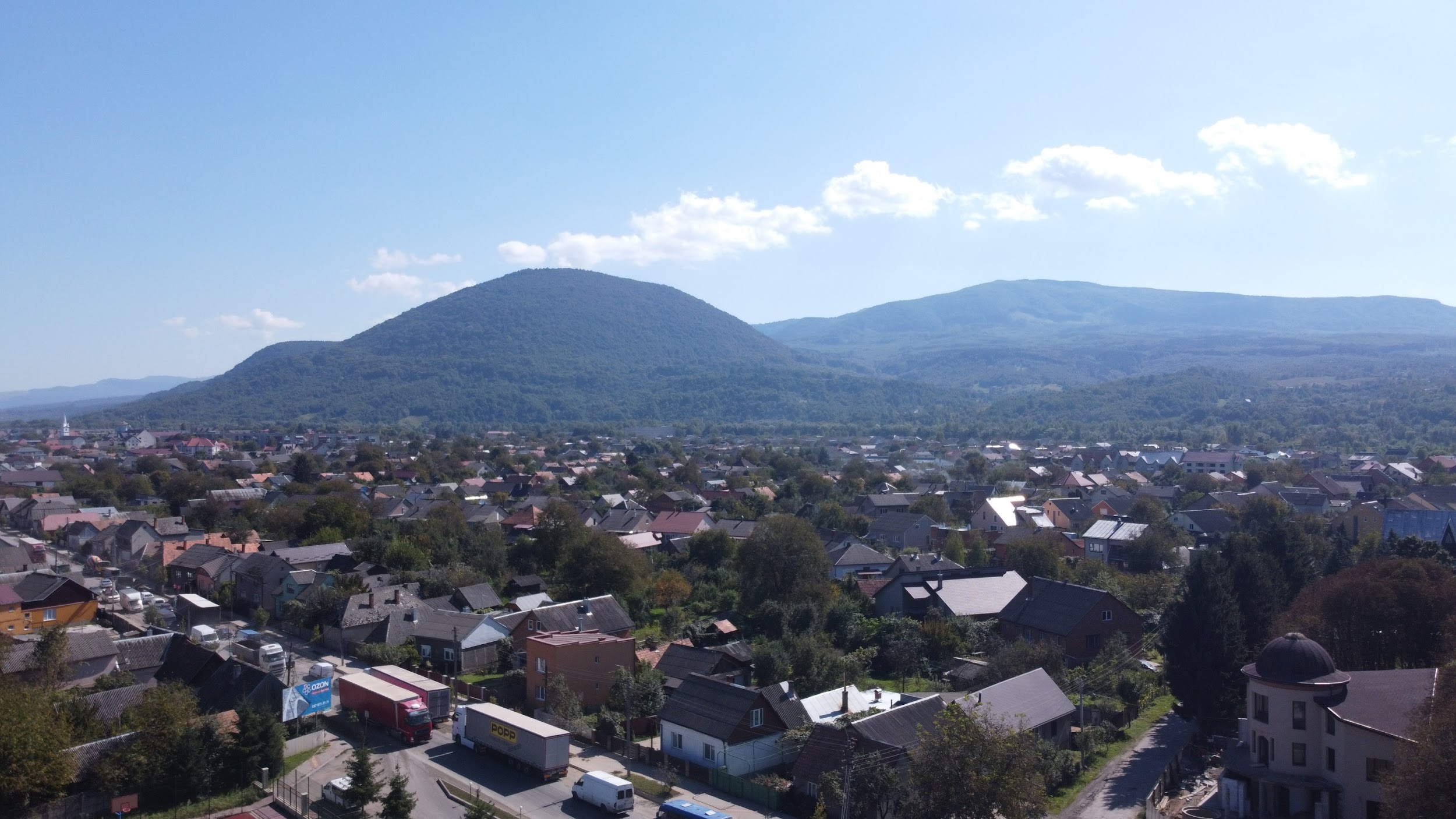 ТЯЧІВСЬКА МІСЬКА ТЕРИТОРІАЛЬНА ГРОМАДА
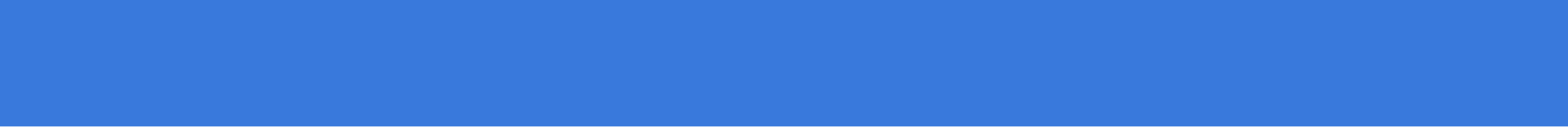 1. Тячівська ТГ Закарпатської області
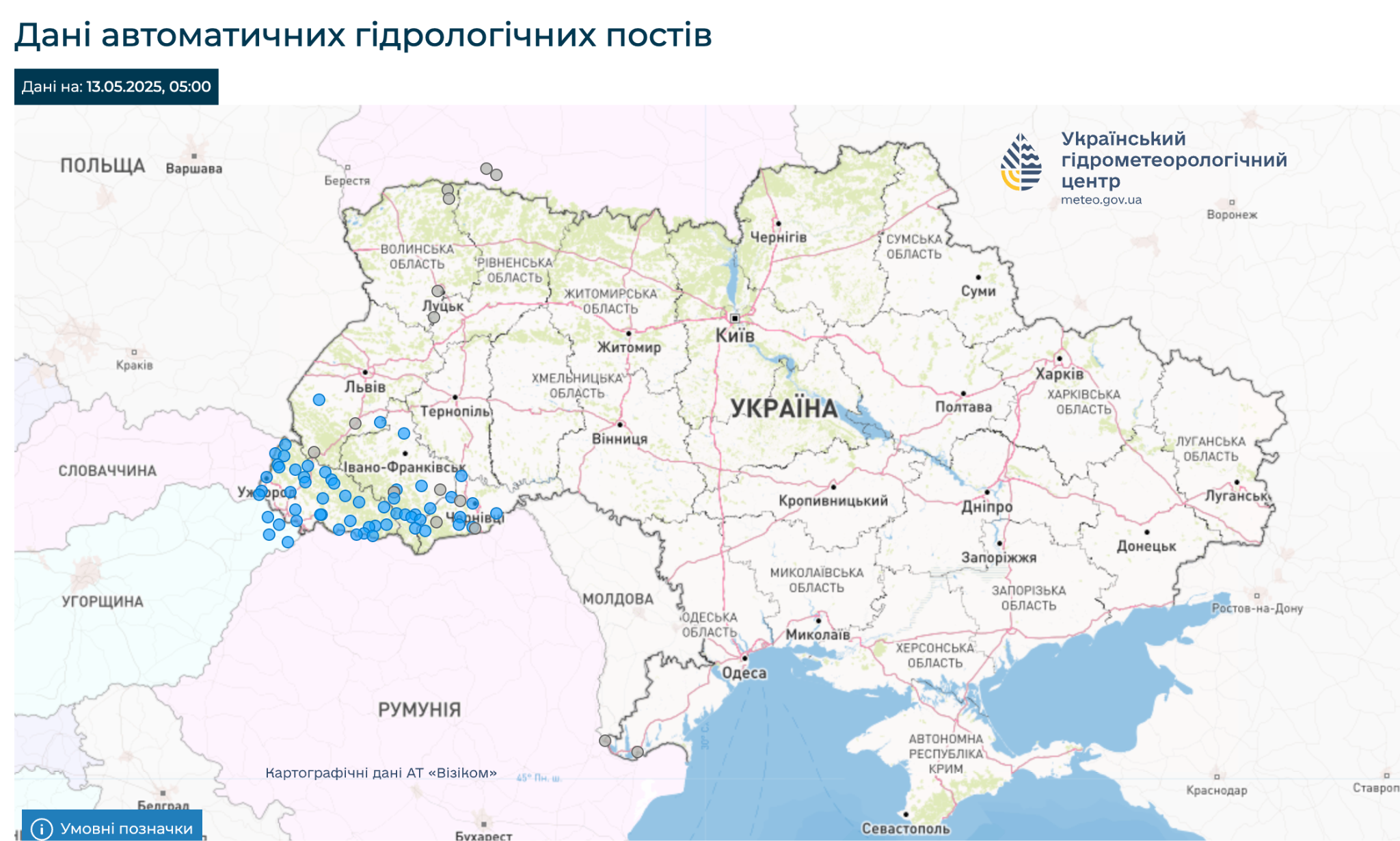 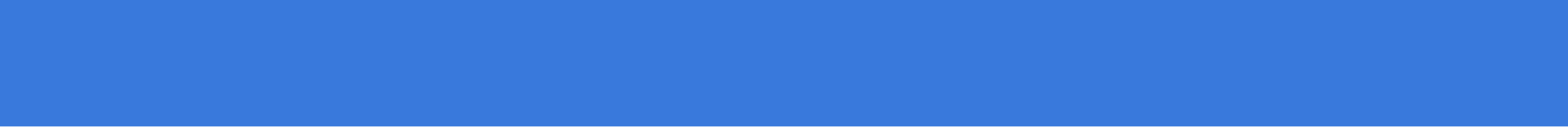 1. Тячівська ТГ Закарпатської області
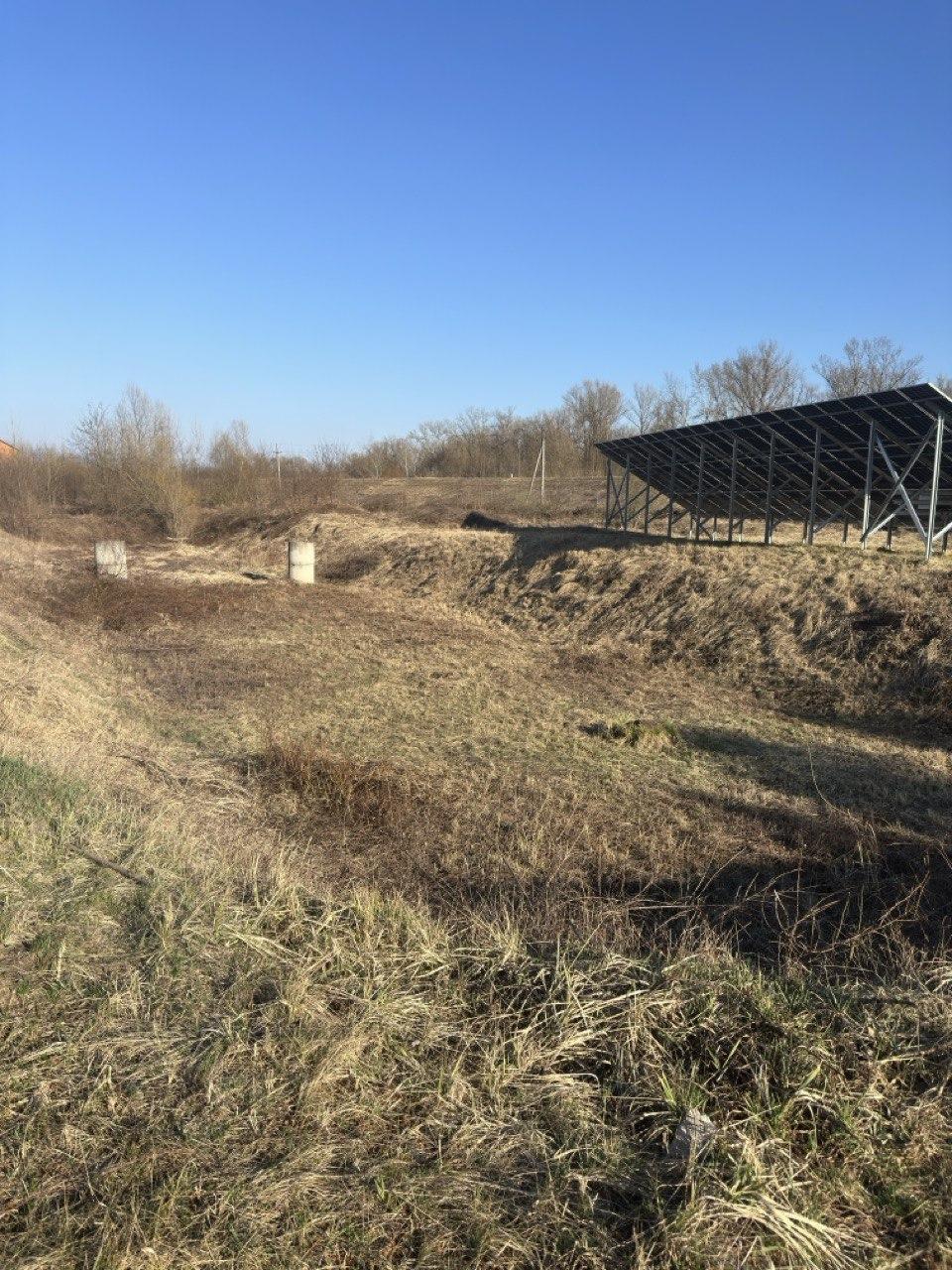 Інфільтраційний басейн
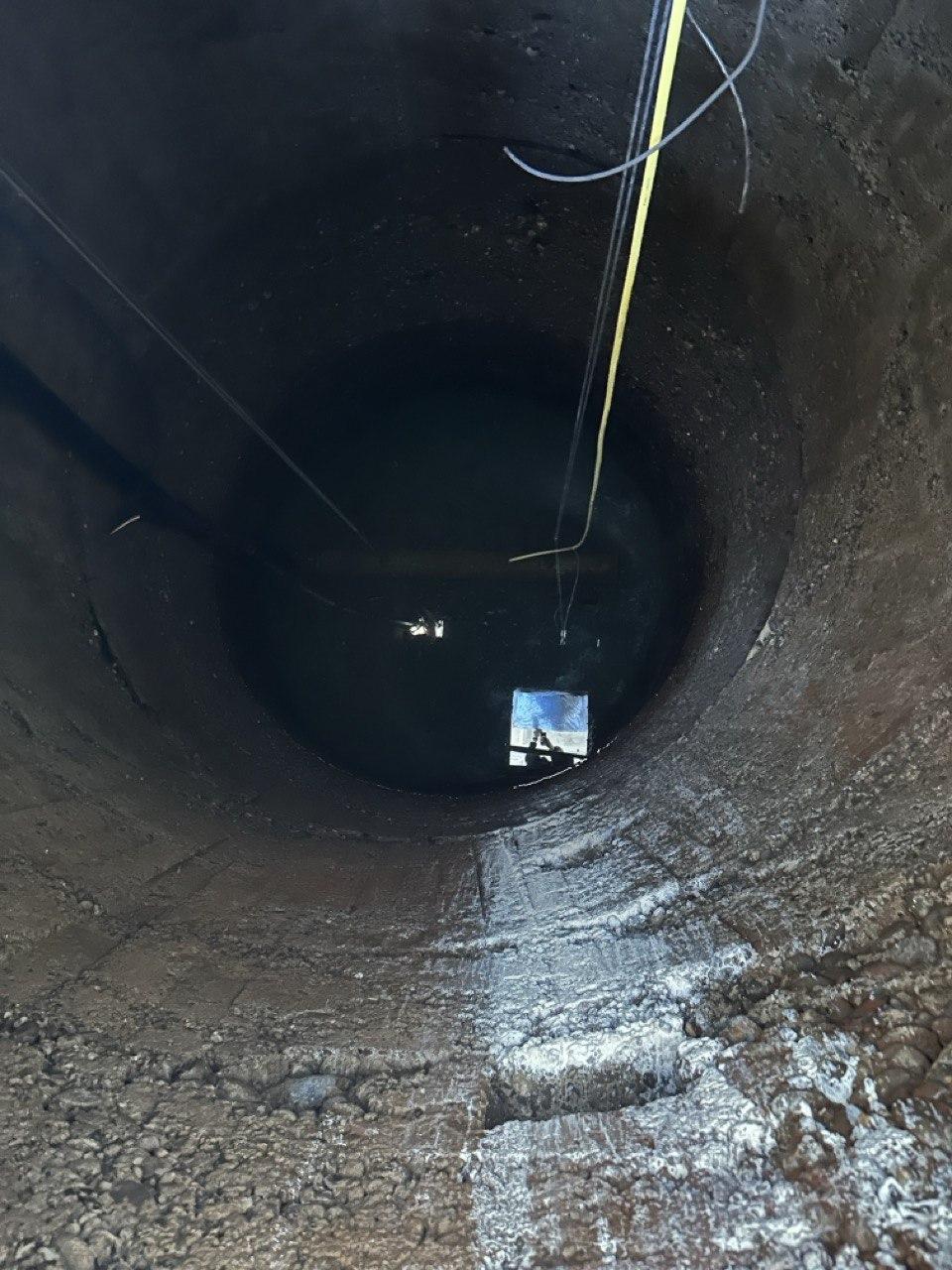 Тячівська територіальна громада- 5 населених пунктів - 3 старостинських округів- 22 000 жителів
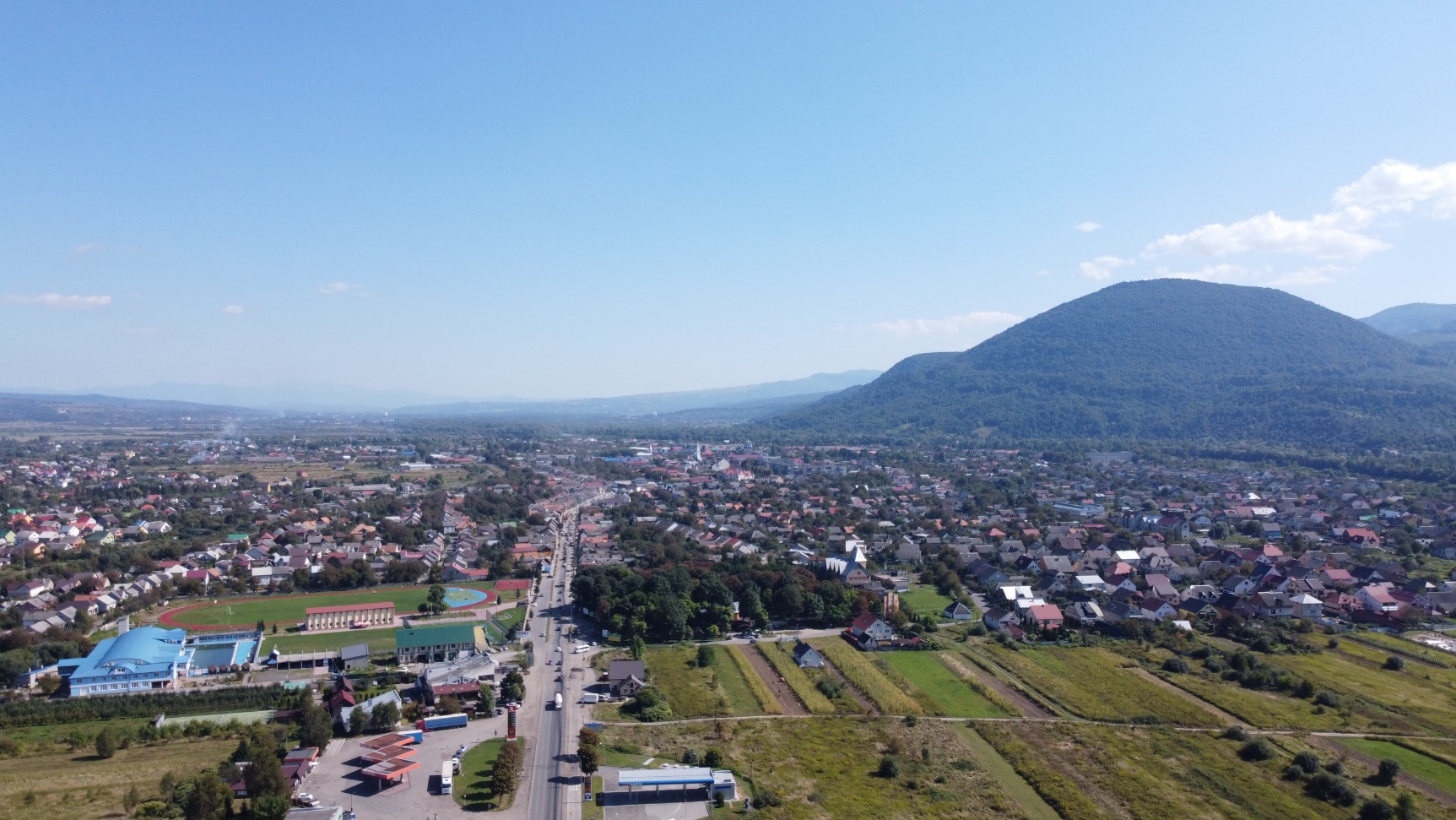 ВИГІДНЕ ГЕОГРАФІЧНЕ РОЗТАШУВАННЯ
Загальна площа Тячівської територіальної громади – 91,35 кв.км./9135  га
Межує з Рахівськи та Хустьким районом Закарпатської області, та має кордон з Румунією по річці Тиса.
Територією громади проходять дорога  державного значення Н-09 Мукачево - Рогатин
Відстань до обласного центру -  м.Ужгород 135 км.
Це створює реальні викликиЗастарілі мережі та нестача води-    часті пориви, втрати водиПотребує завершення друга черга реконструкції водоочисних споруд м.ТячівПотребують повної реконструкції, а фактично нове будівництво очисних каналізаційних споруд. Зараз проводиться тільки первинна механічна очистка стічних каналізаційних водПовна відсутність каналізації-    Сільські населені пункти  – без централізованого   водовідведення-    екологічні ризики: септики зливи, басейн річки Тиса, що є частиною басейну р.Дунай.
ПРІОРИТЕТНІ ПРОБЛЕМИ — І ЗАПИТ НА ПІДТРИМКУ
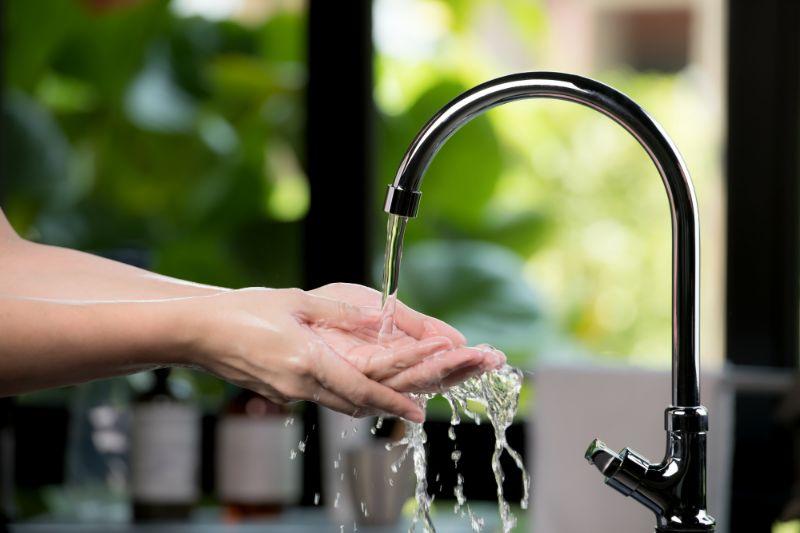 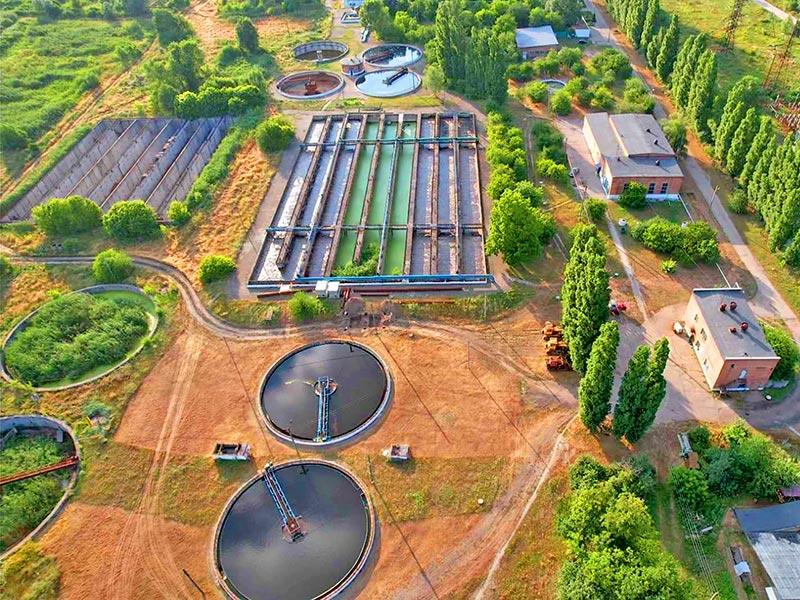 РЕАЛІЗАЦІЯ ПРОЄКТУ РЕКОНСТРУКЦІЇ ОЧИСНИХ СПОРУД У М.ТЯЧІВ
РЕКОНСТРУКЦІЯ ВОДОНАСОСНОЇ СТАНЦІЇ  ТА МЕРЕЖ В М.ТЯЧІВ
РОЗШИРЕННЯ  МЕРЕЖІ ЦЕНТРАЛІЗОВАНОГО ВОДОПОСТАЧАННЯ ТА ВОДОВІДВЕДЕННЯ В  М.ТЯЧІВ, ЩО ДОЗВОЛИТЬ ЗБІЛЬШИТИ КІЛЬКІСТЬ СПОЖИВАЧІВ ЯКІСНОЇ ВОДИ